Работа специалистов ОКУ «Щигровский центр соцпомощи» вГоршеченском районе 2021г.
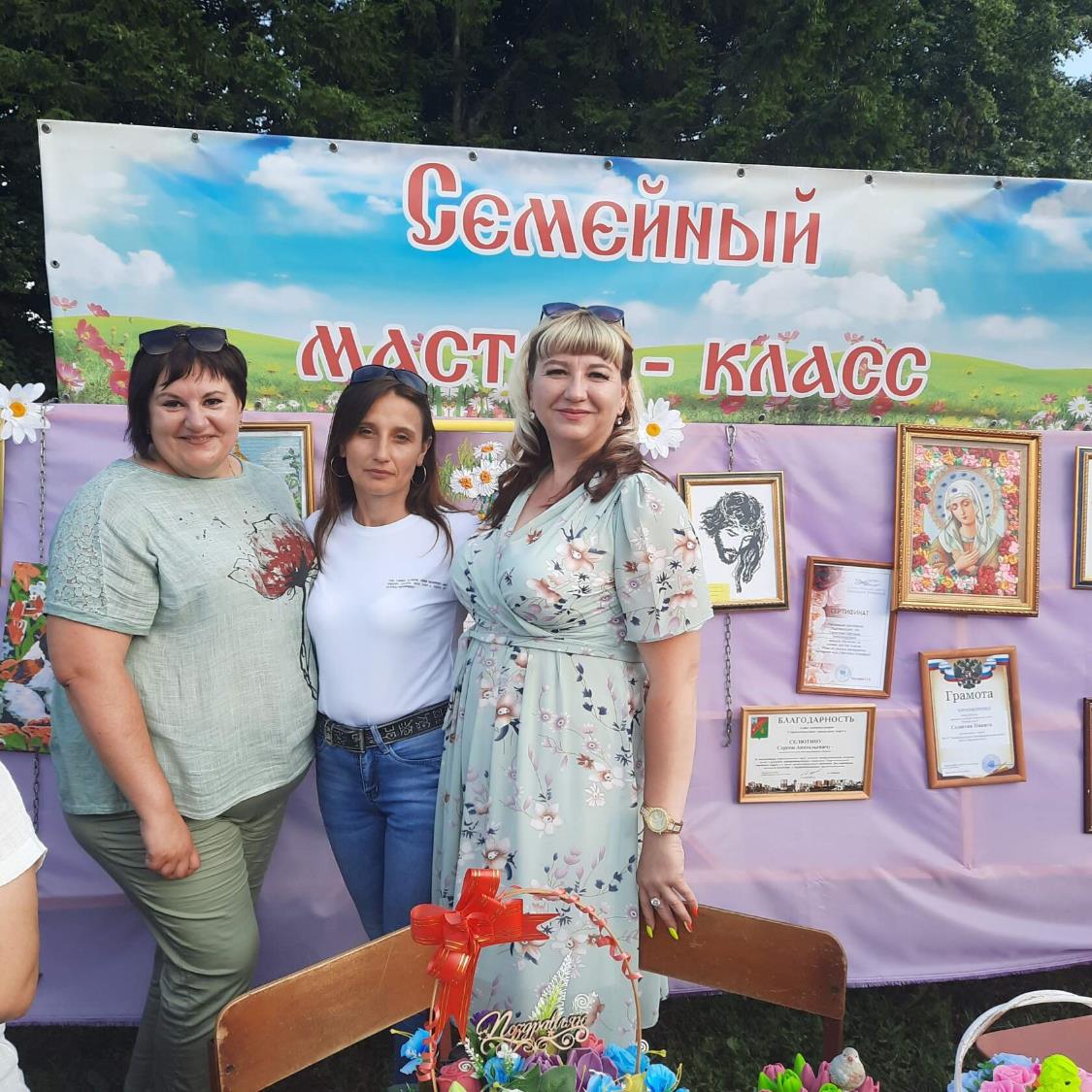 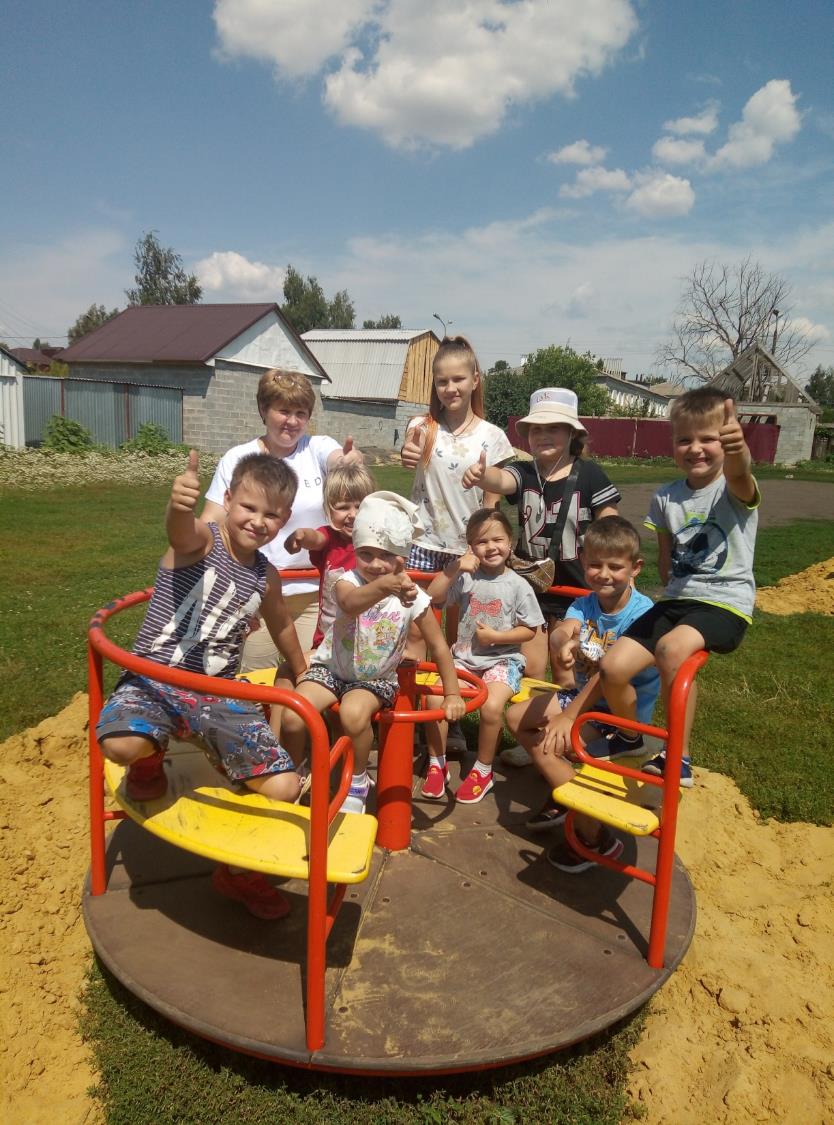 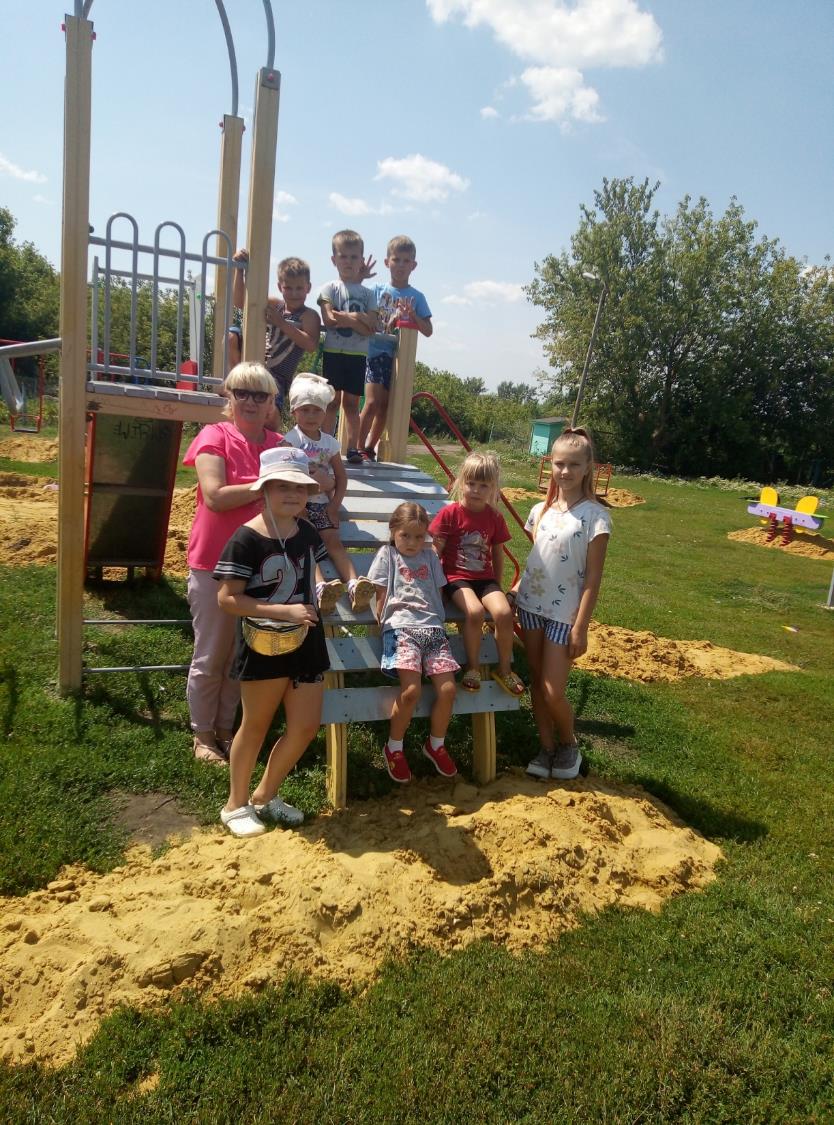 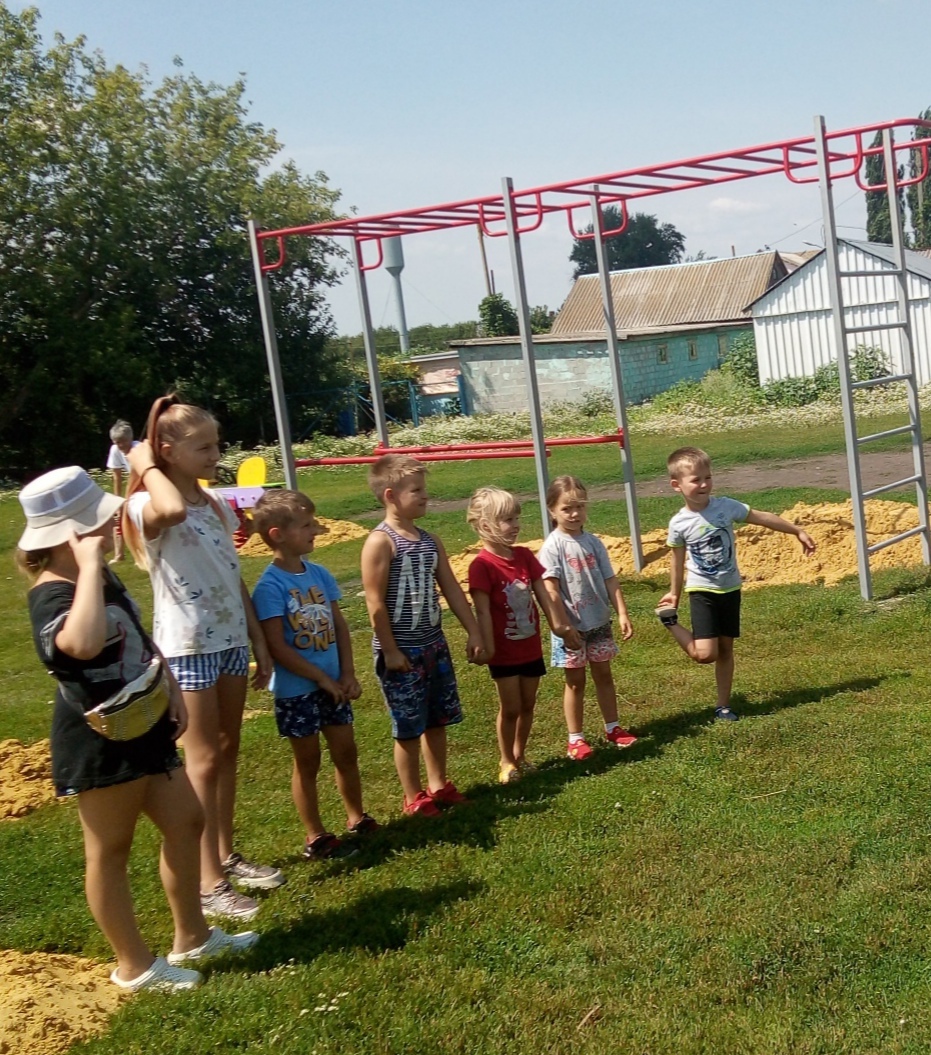 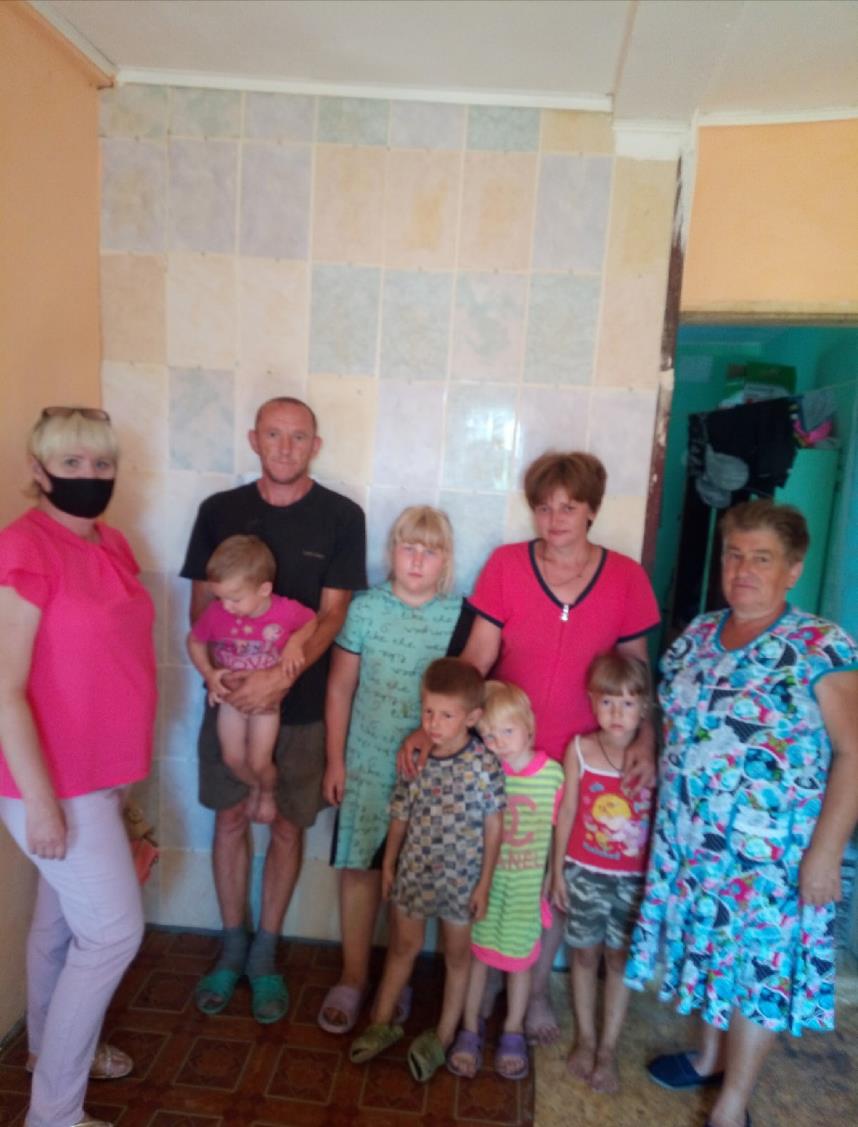 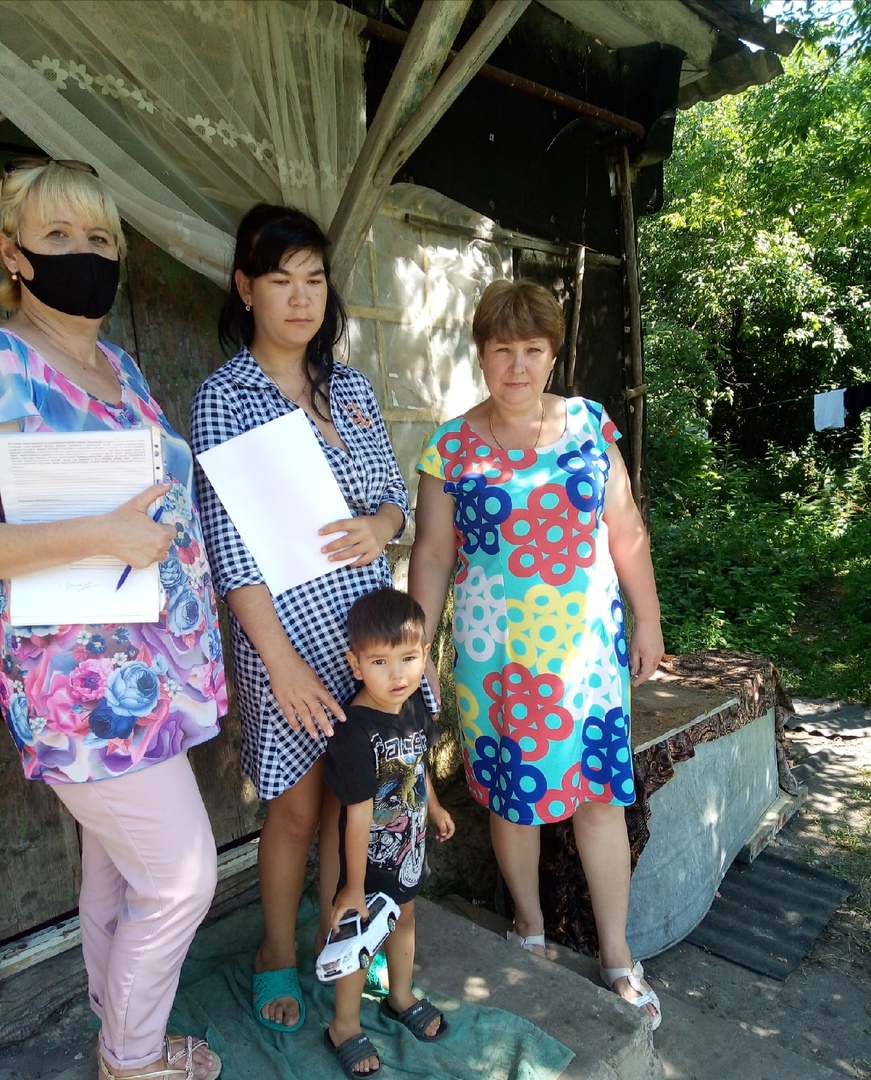 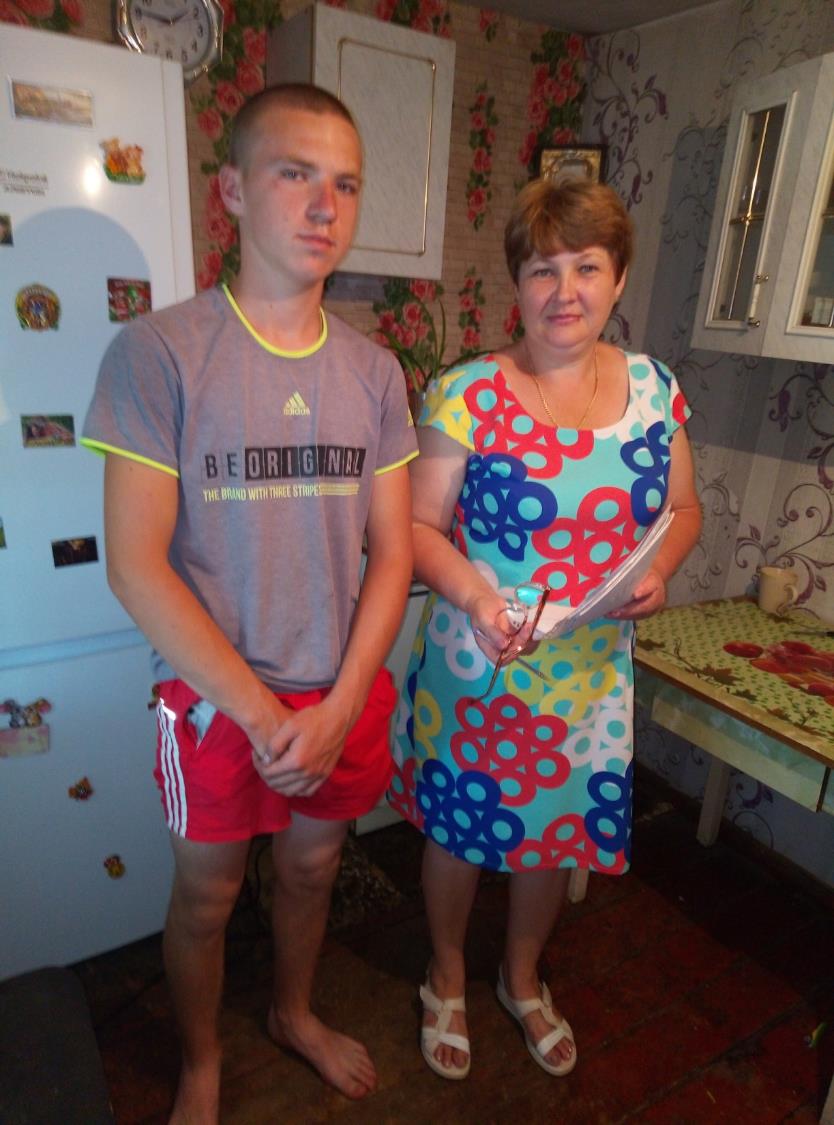 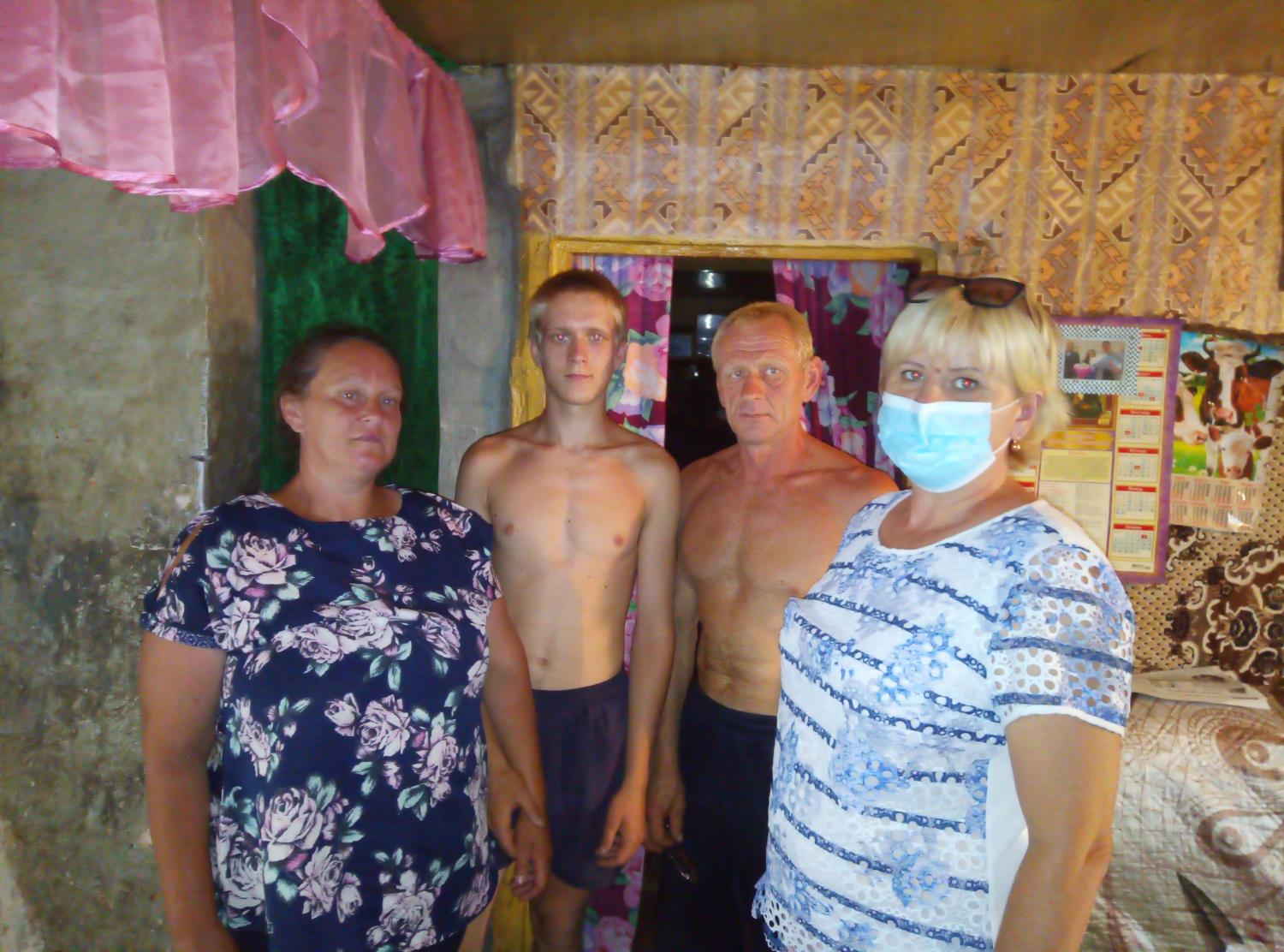 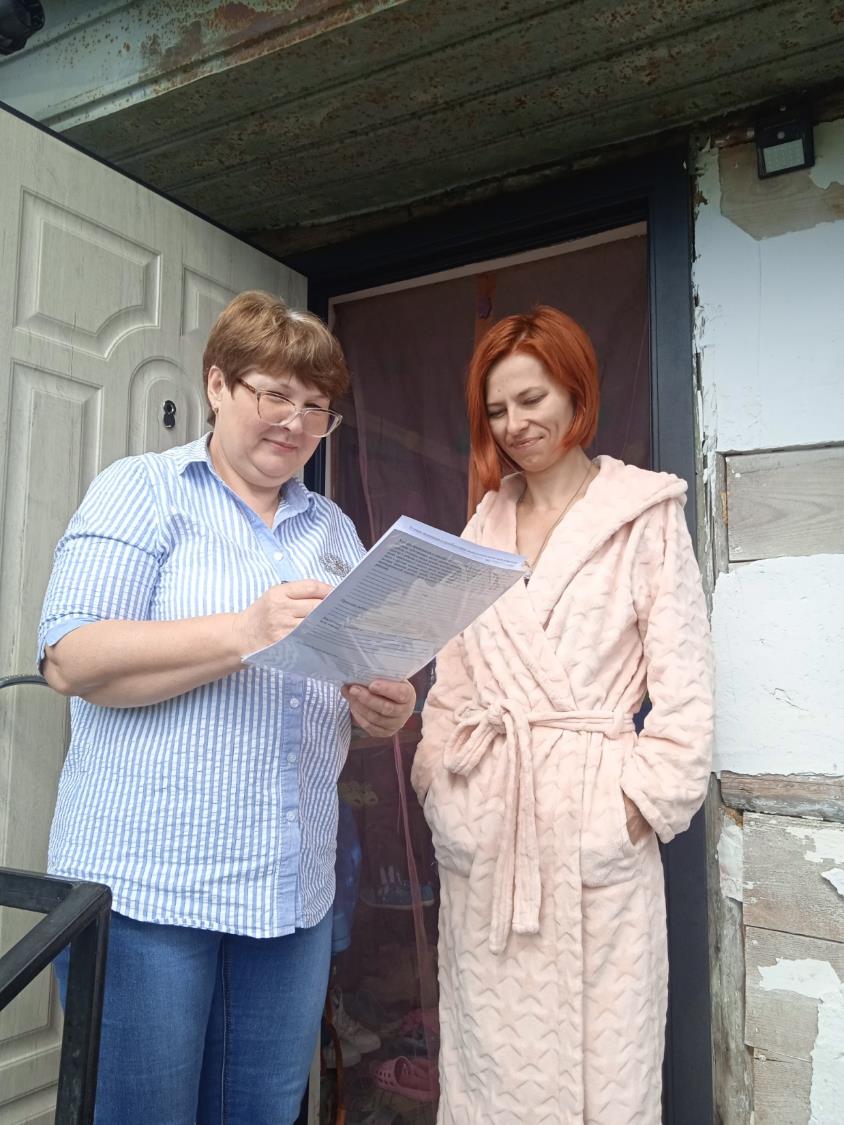 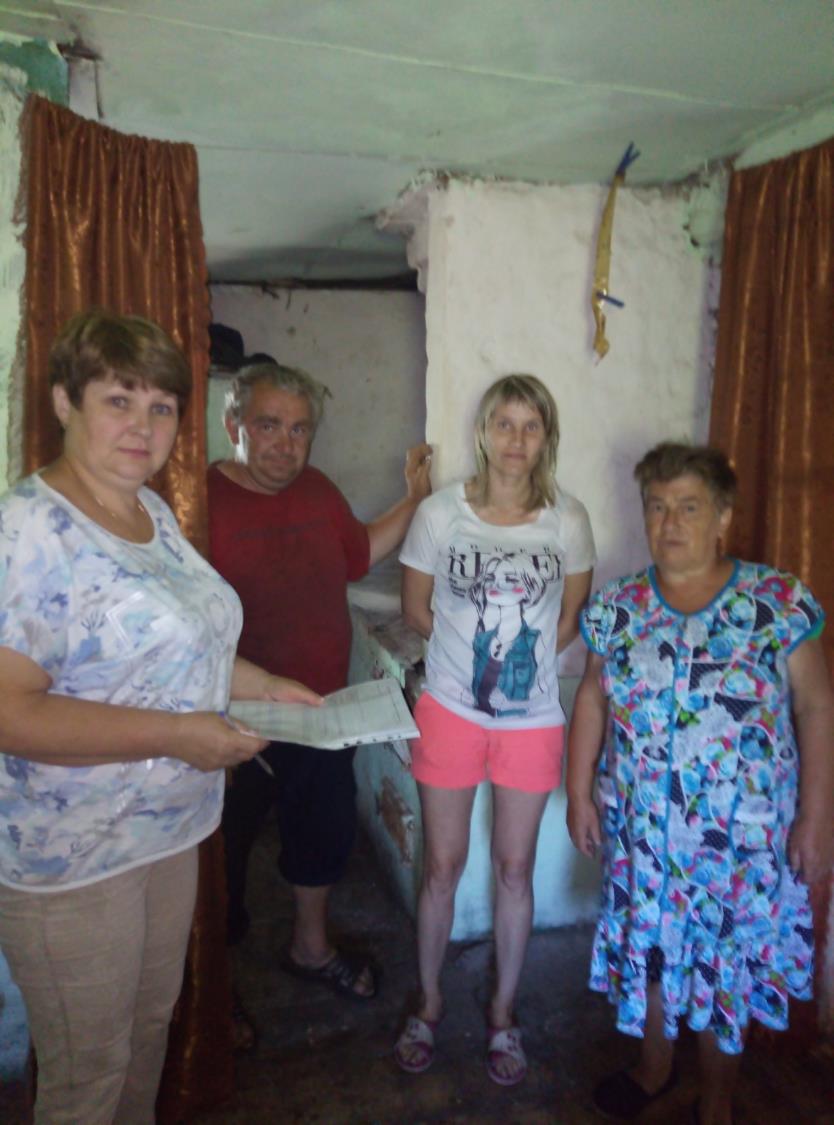 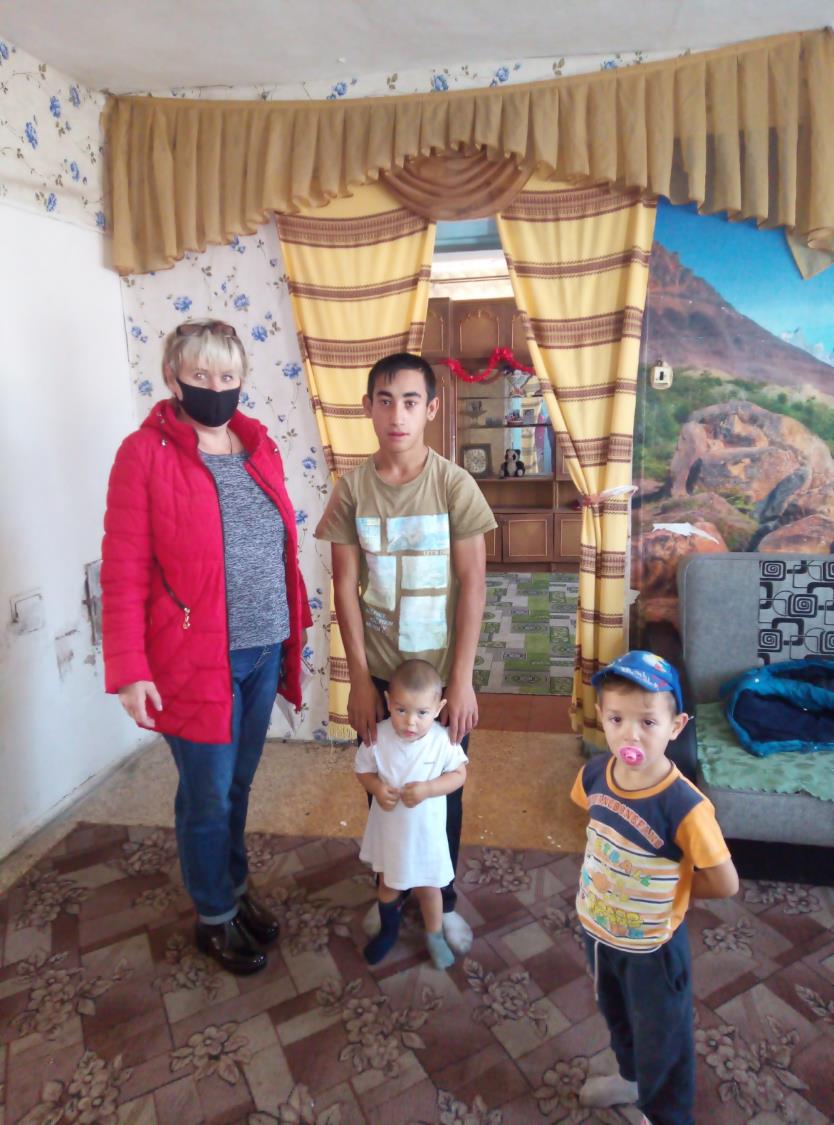 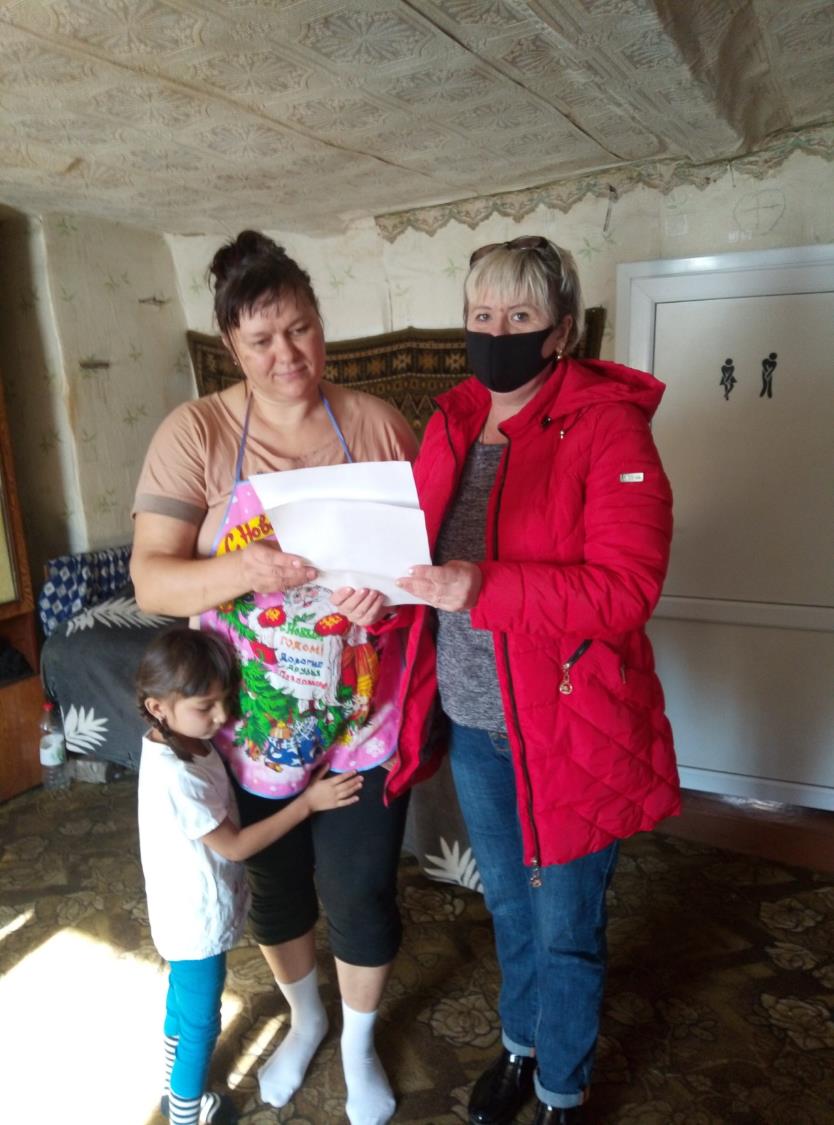 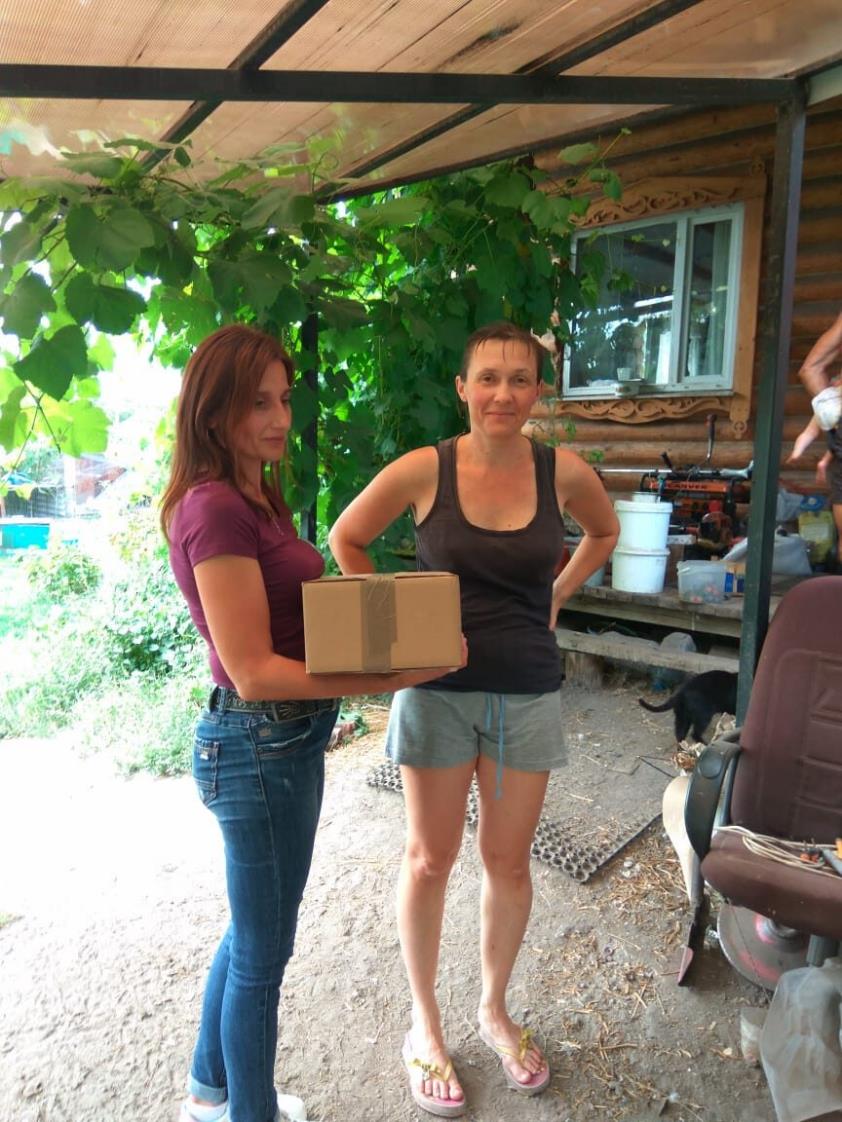 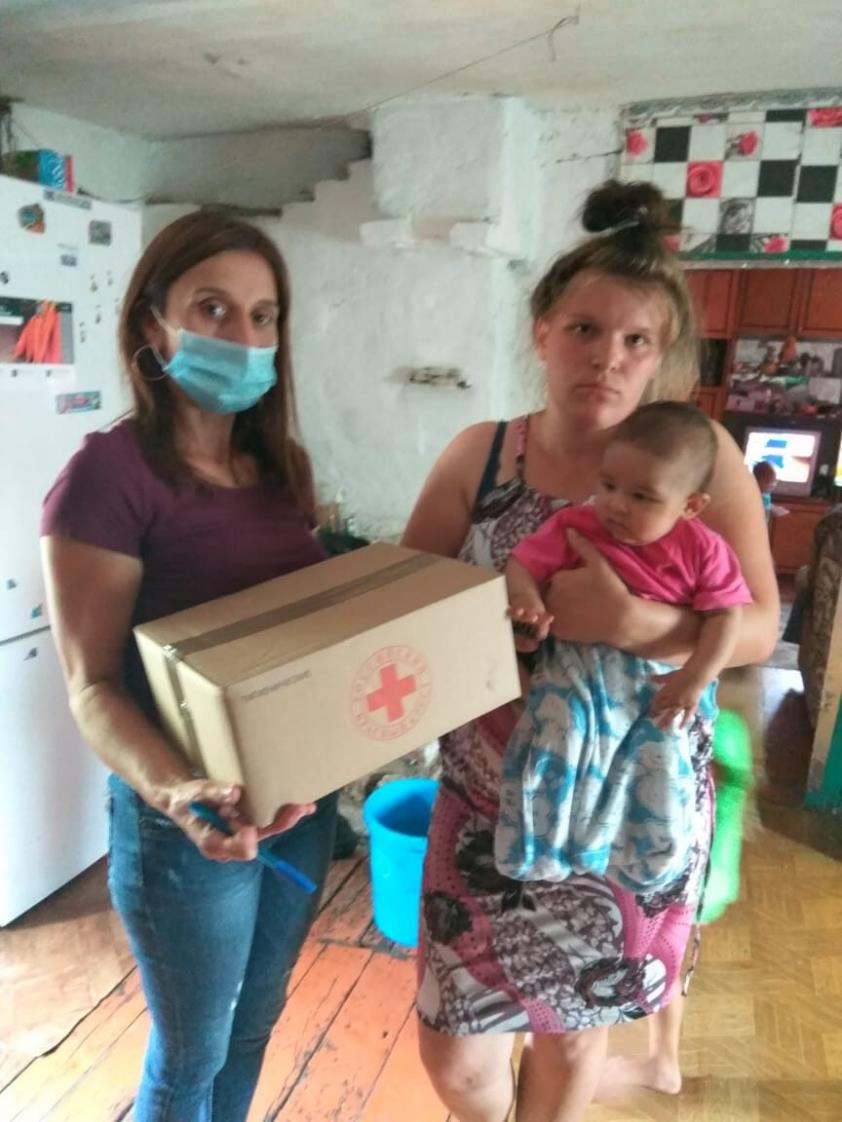 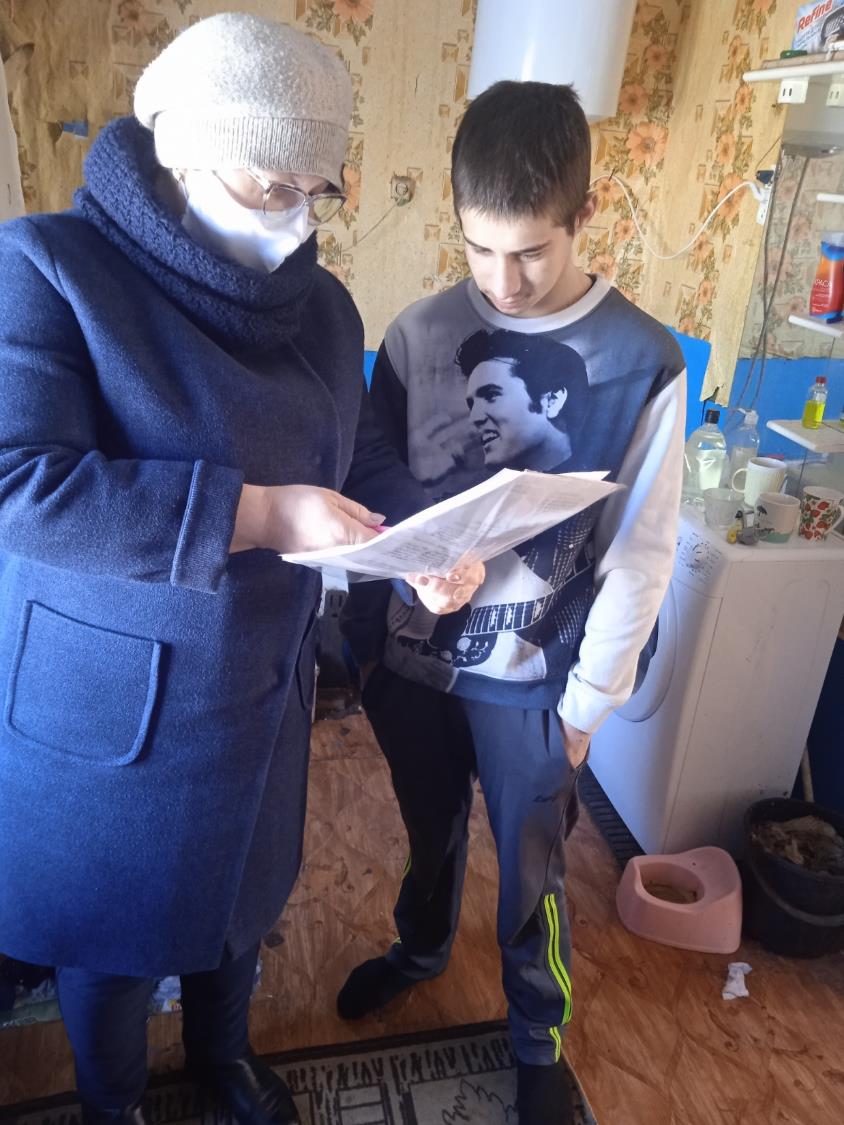 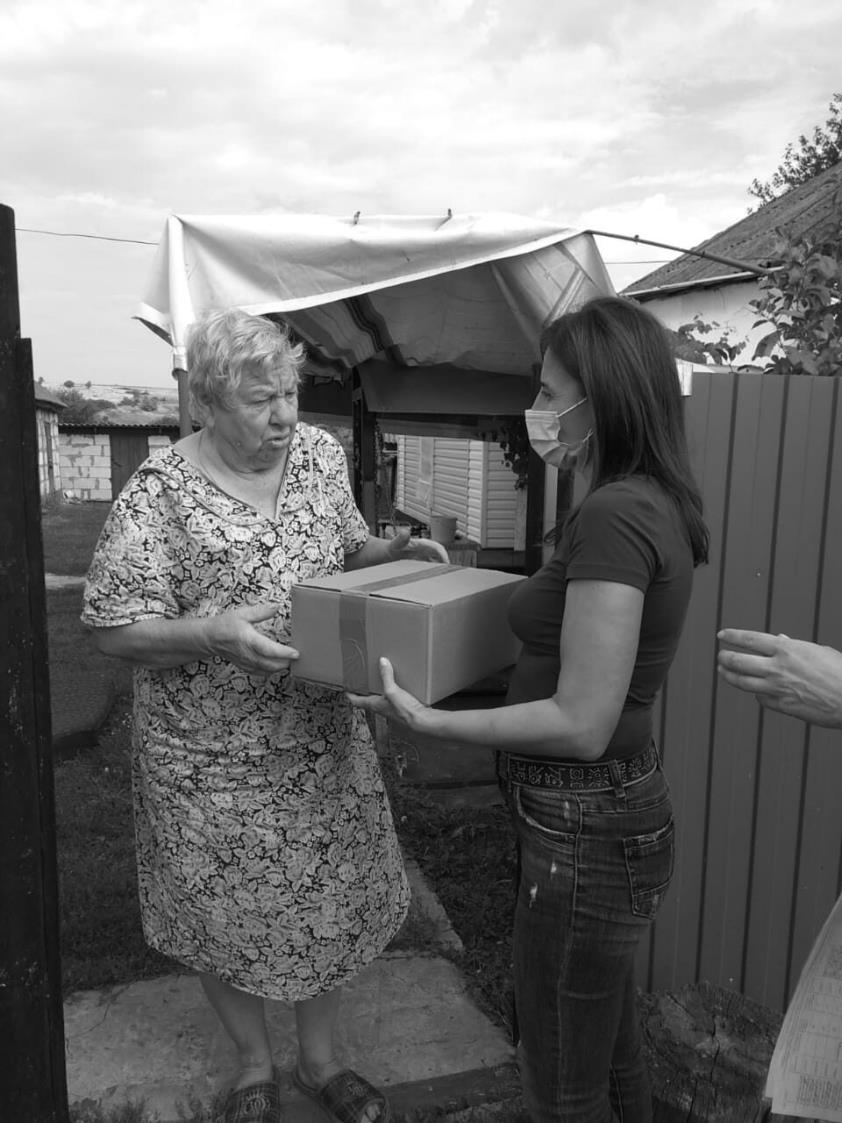 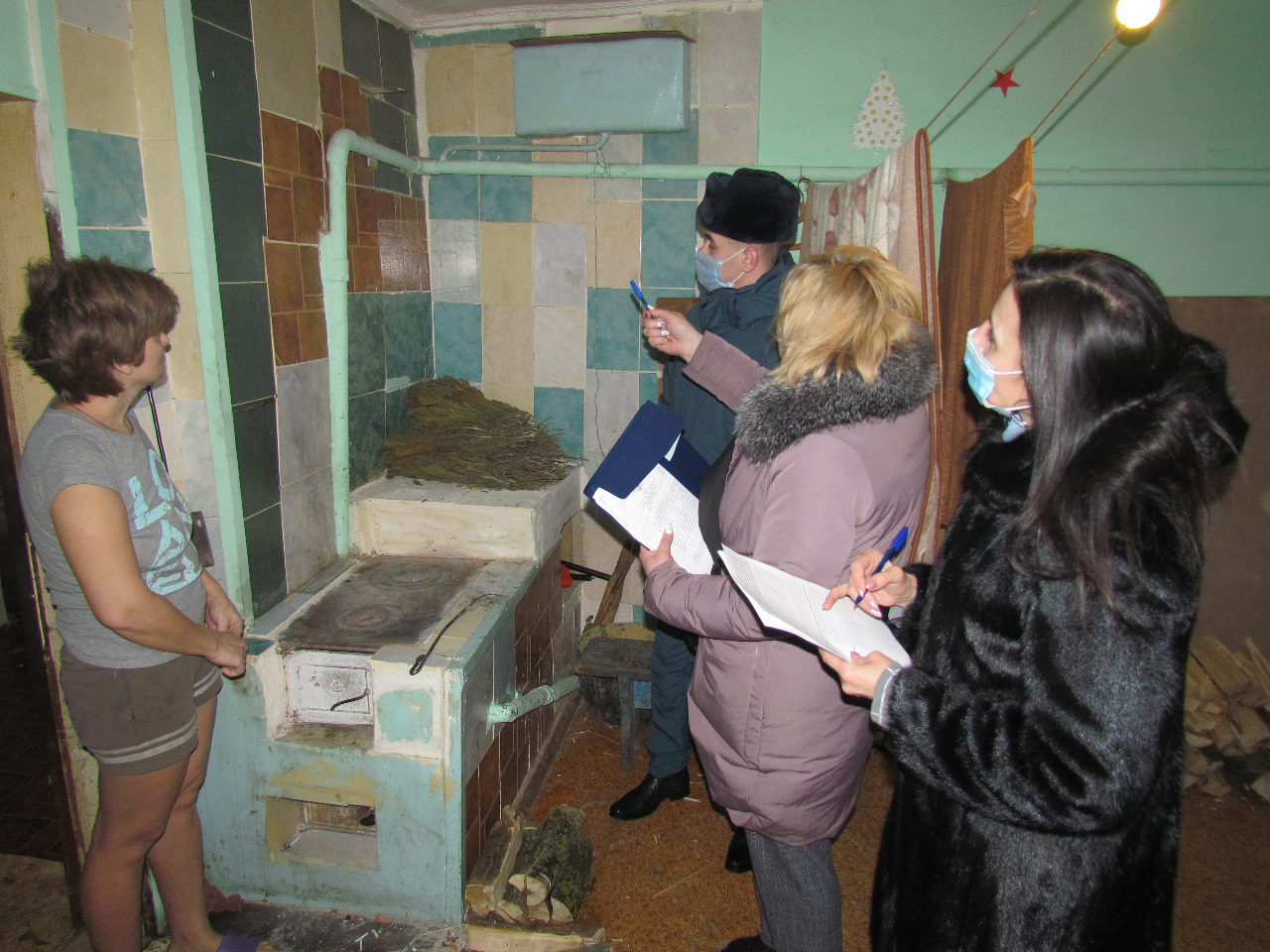 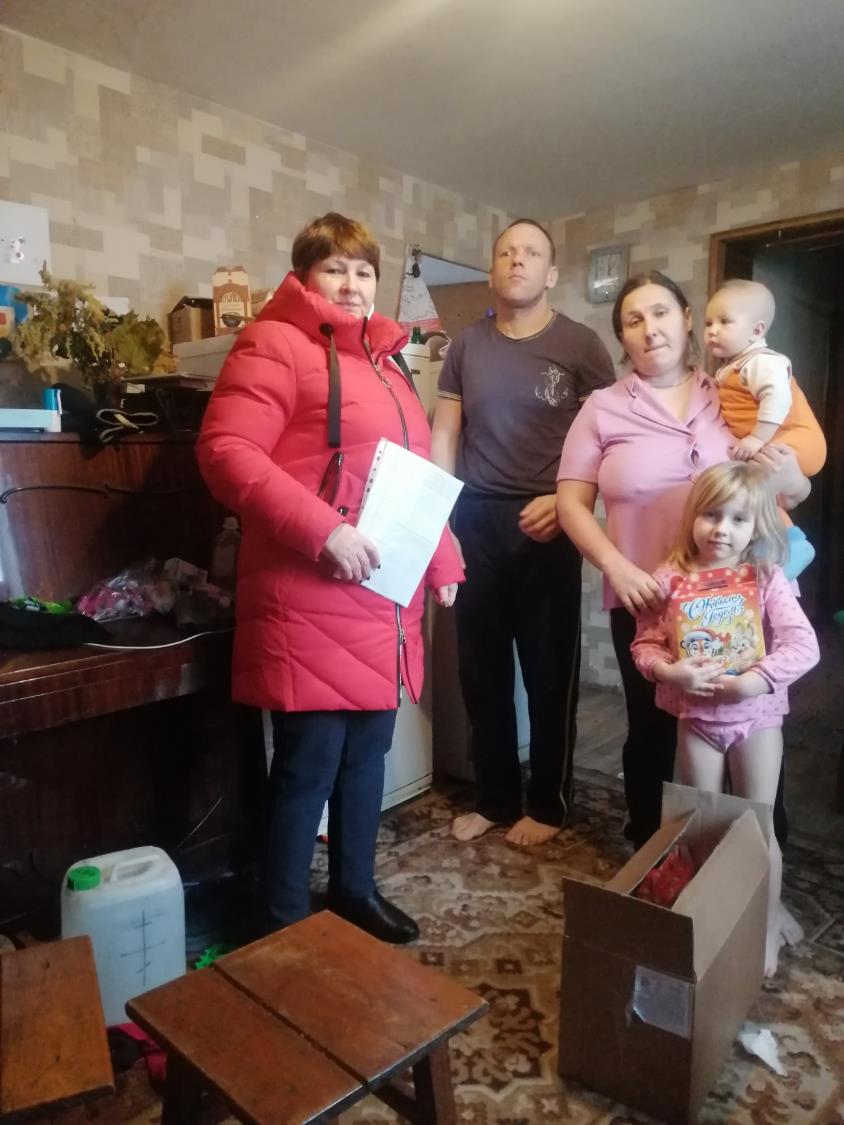 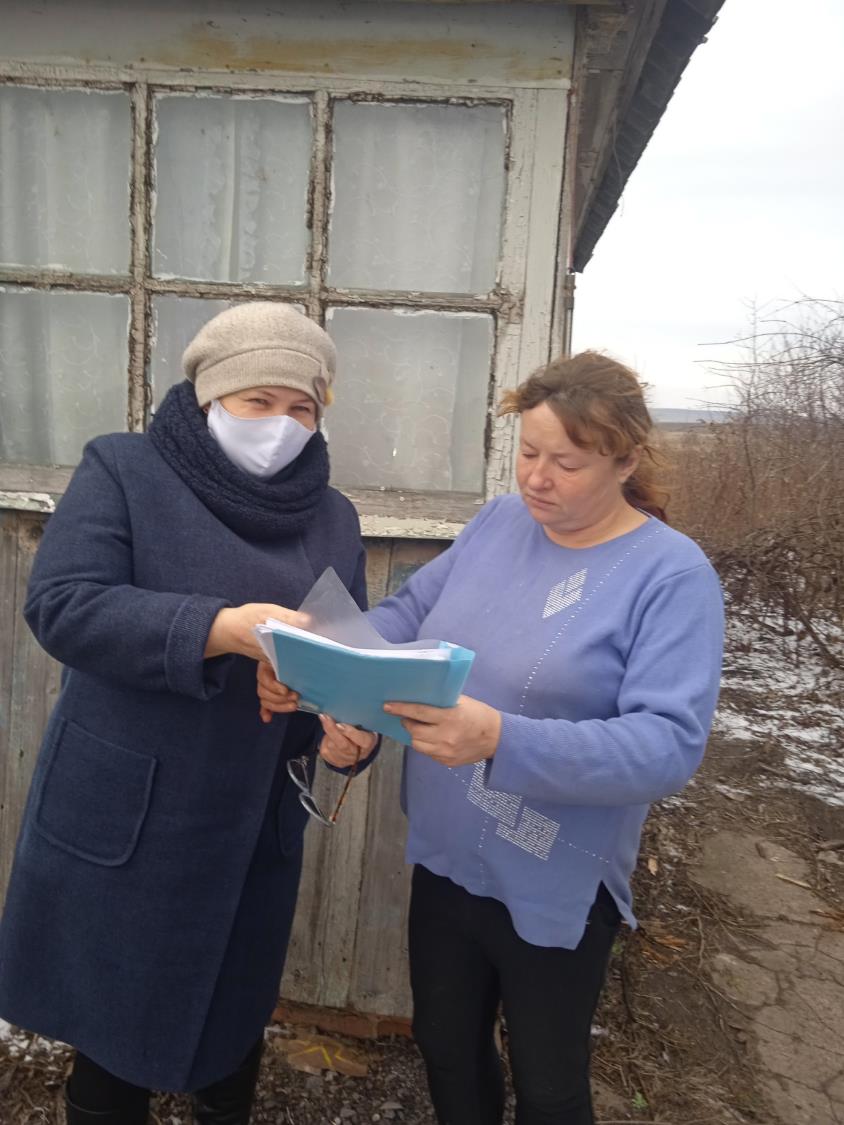 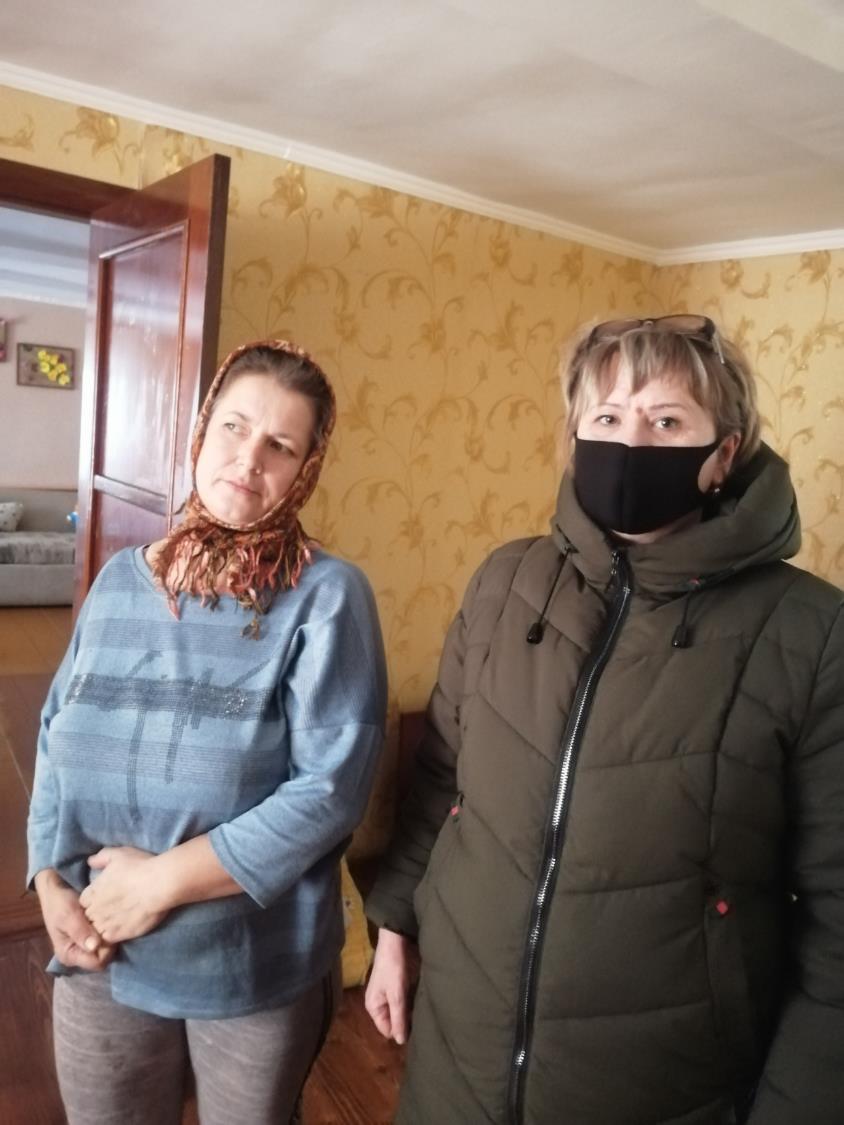 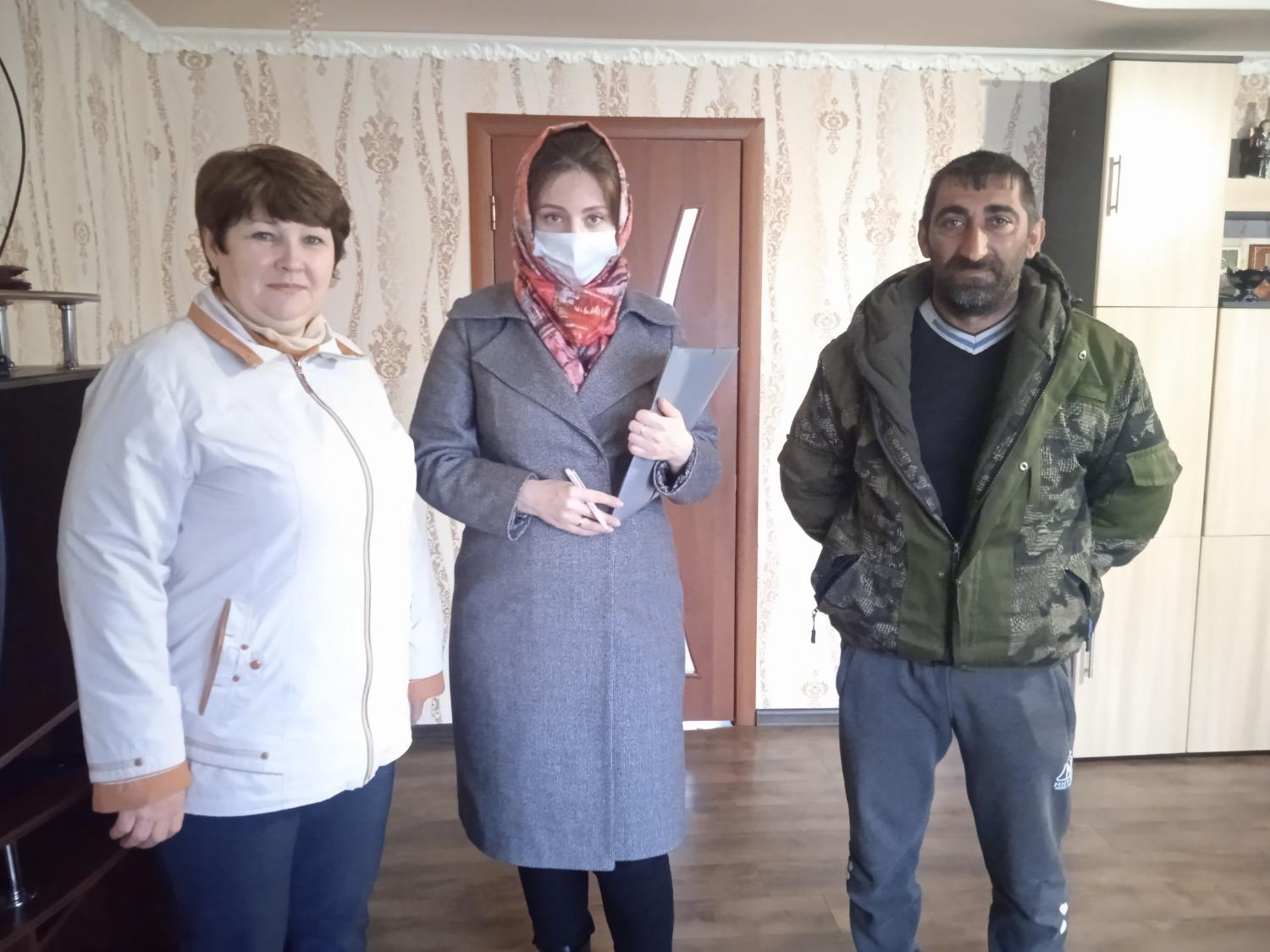 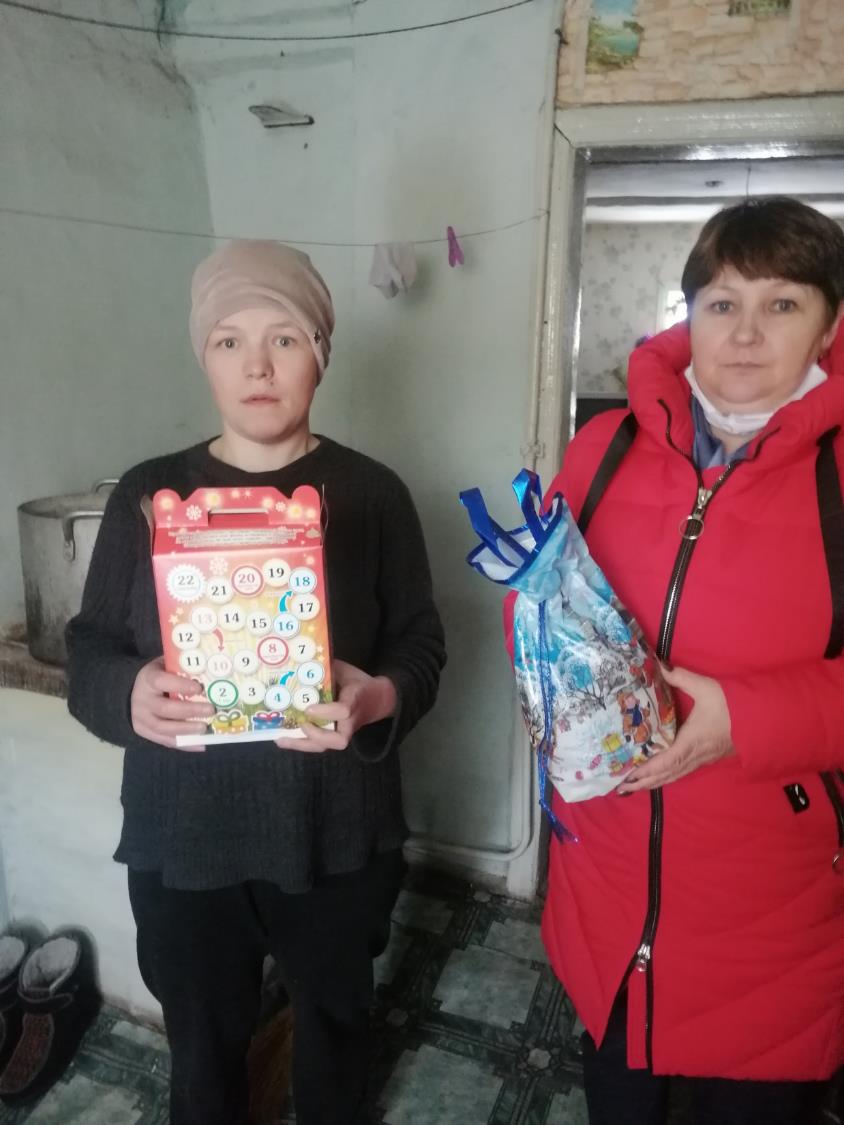 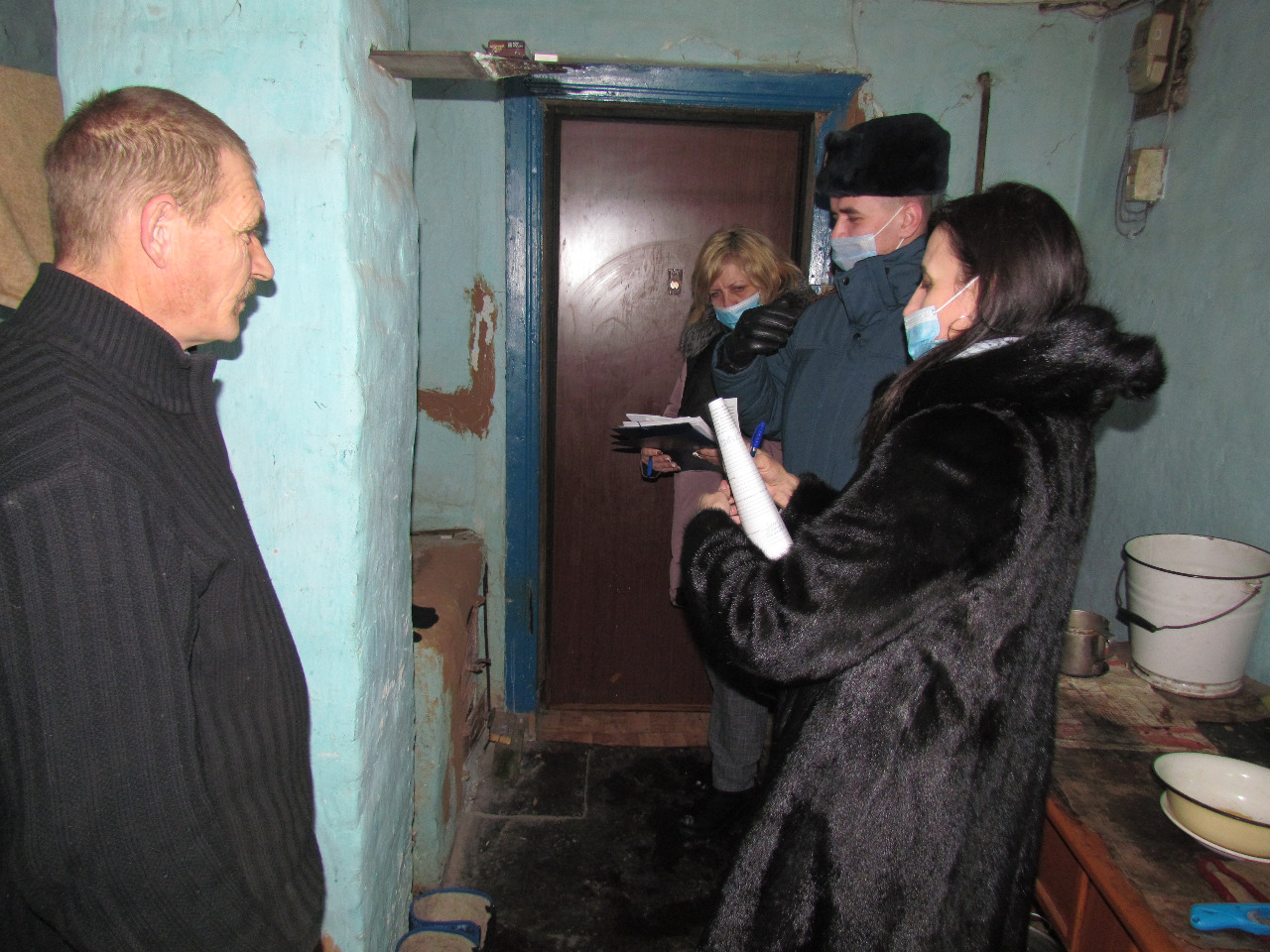 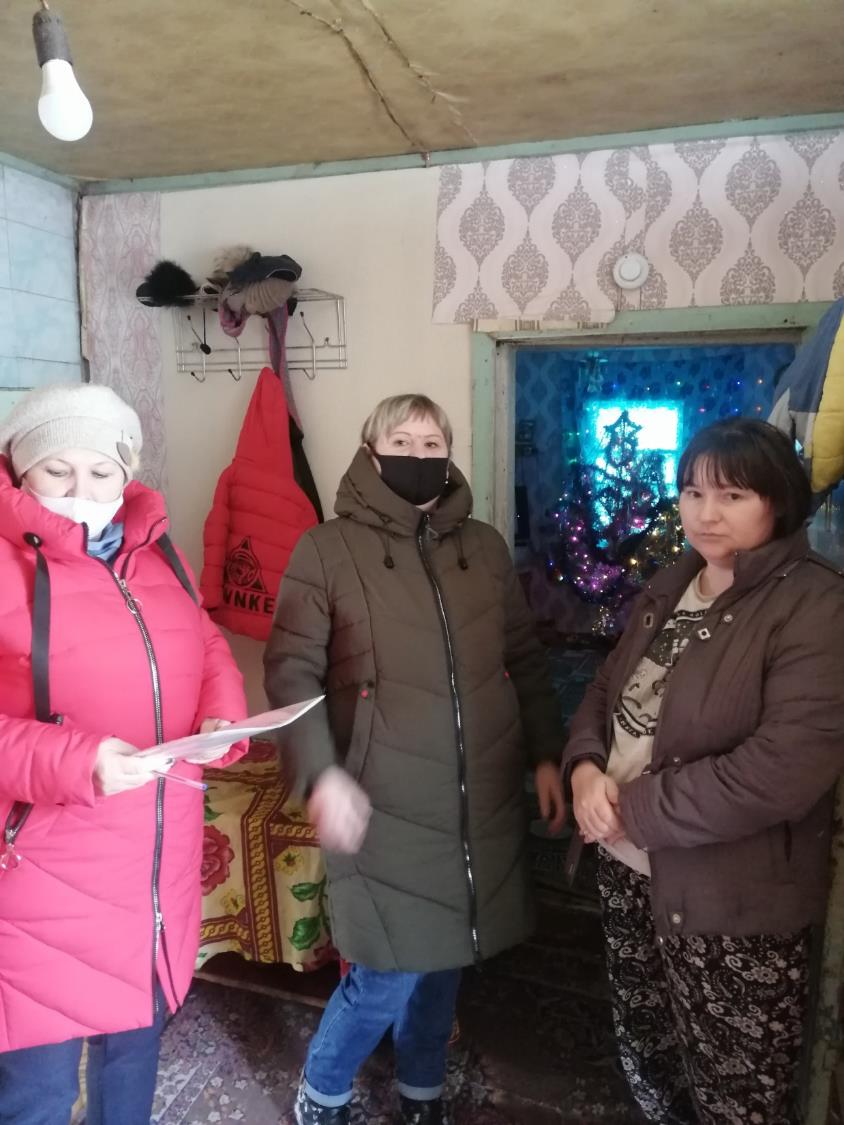 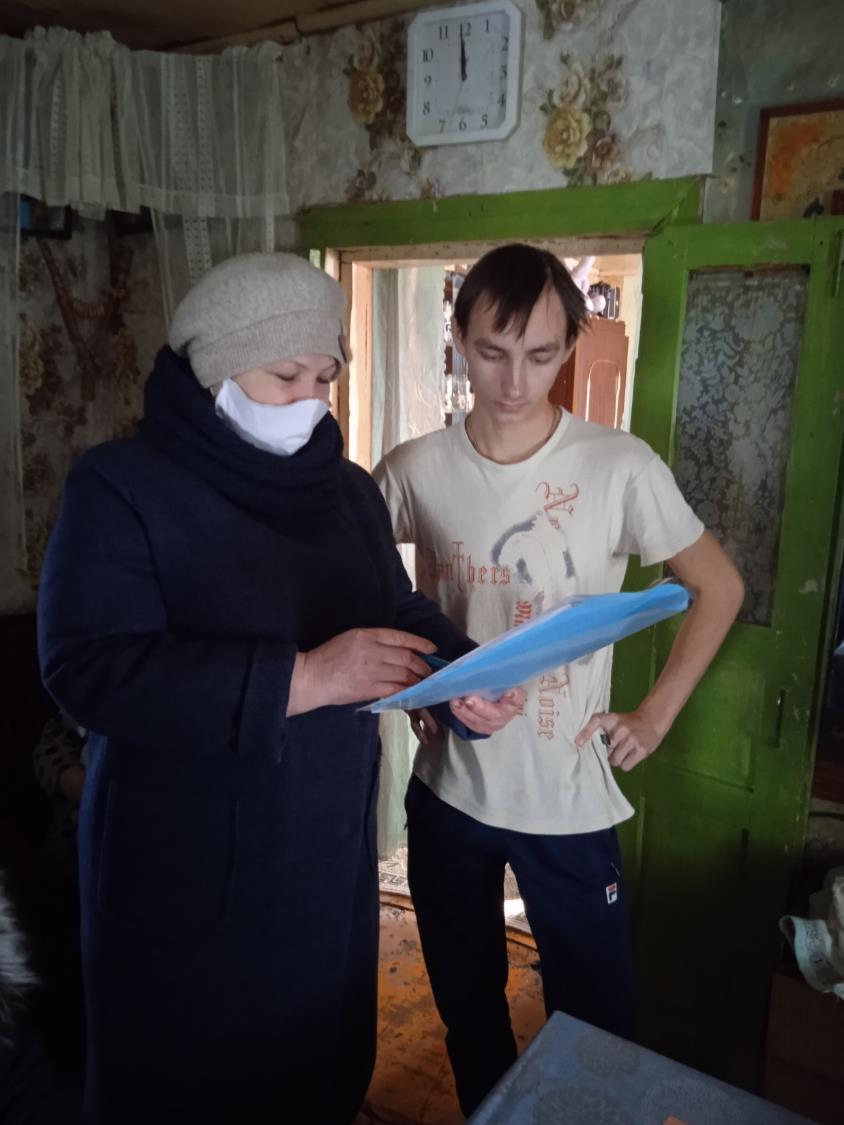 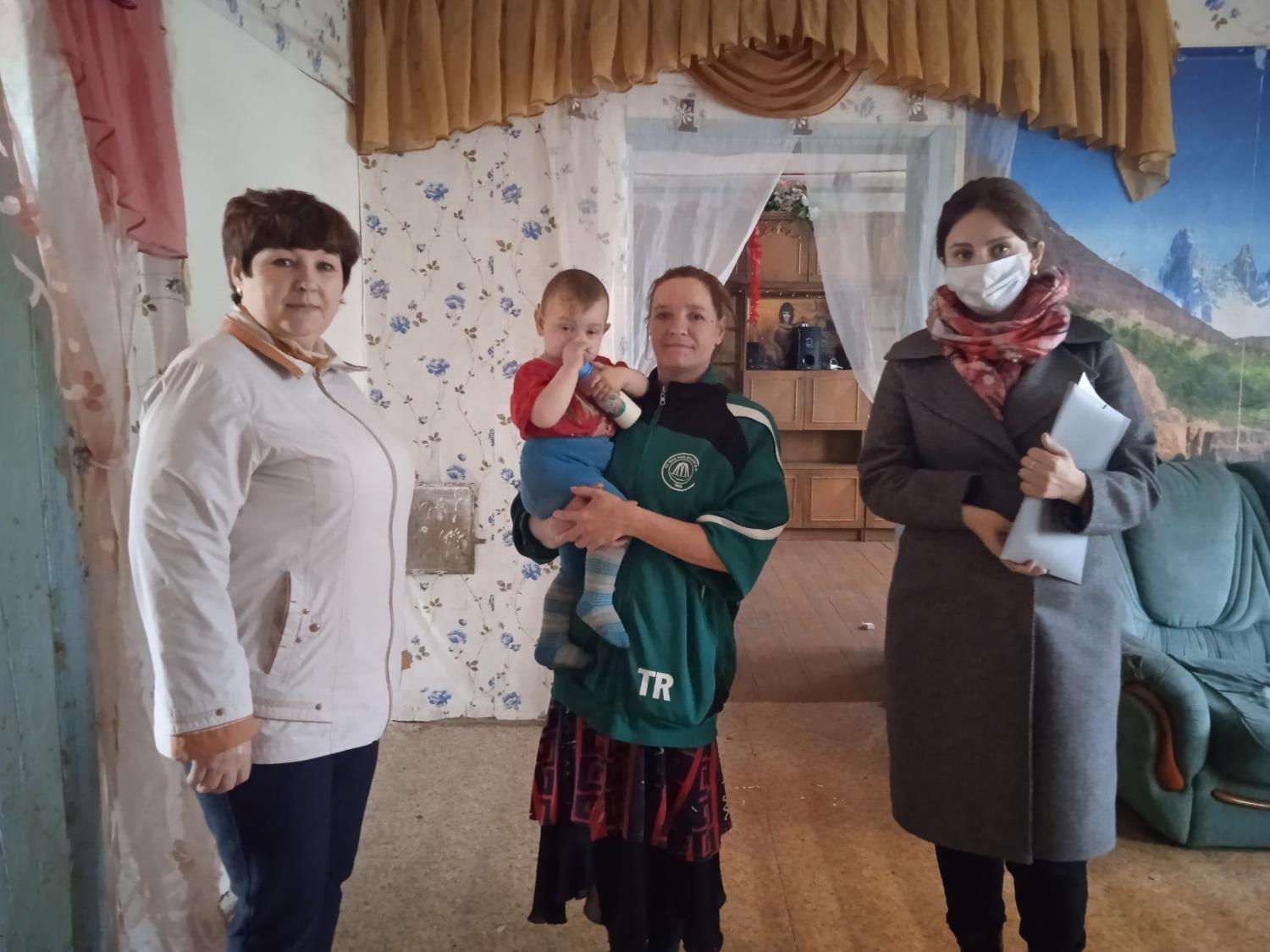 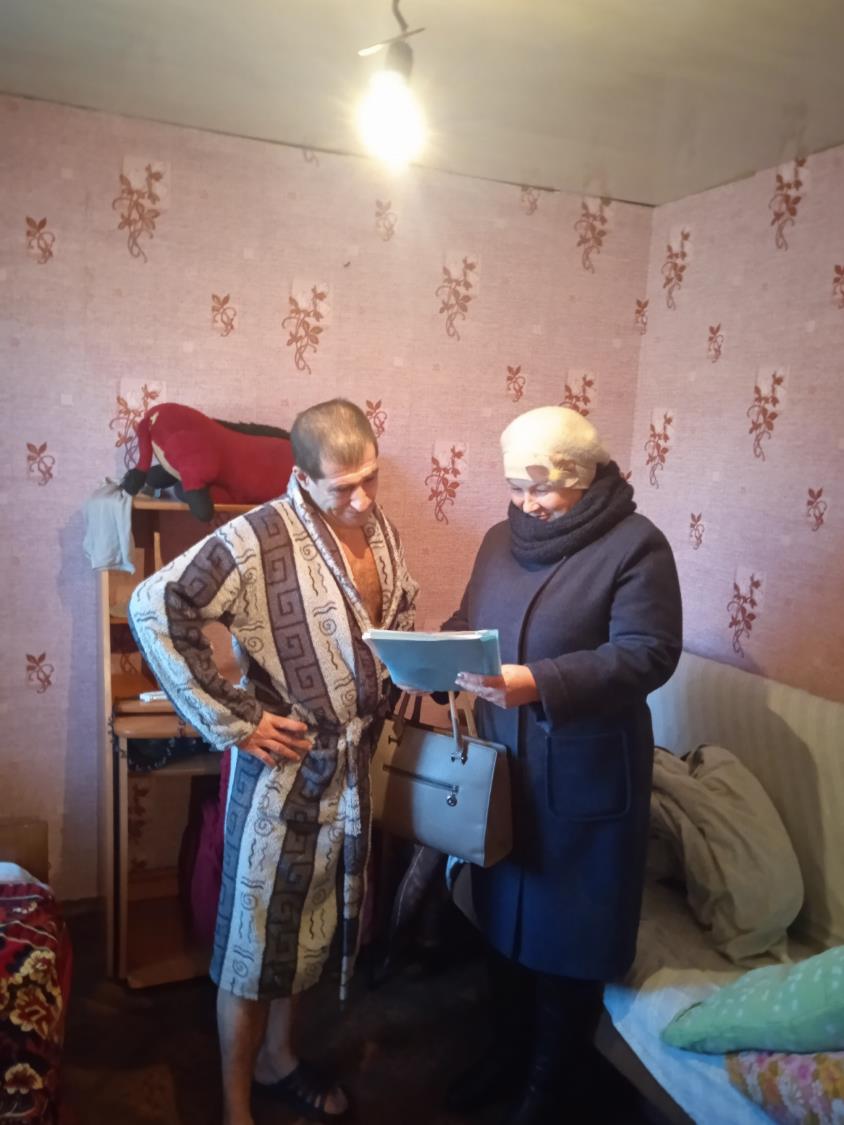 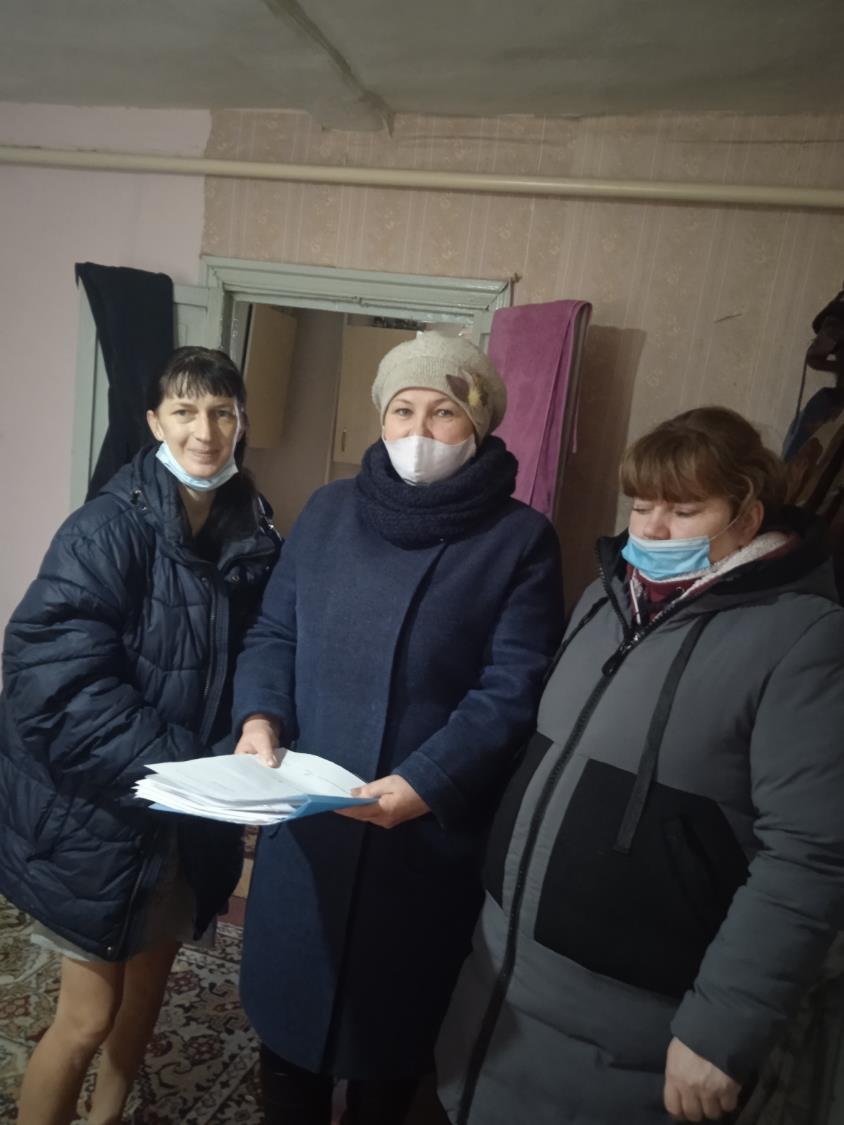 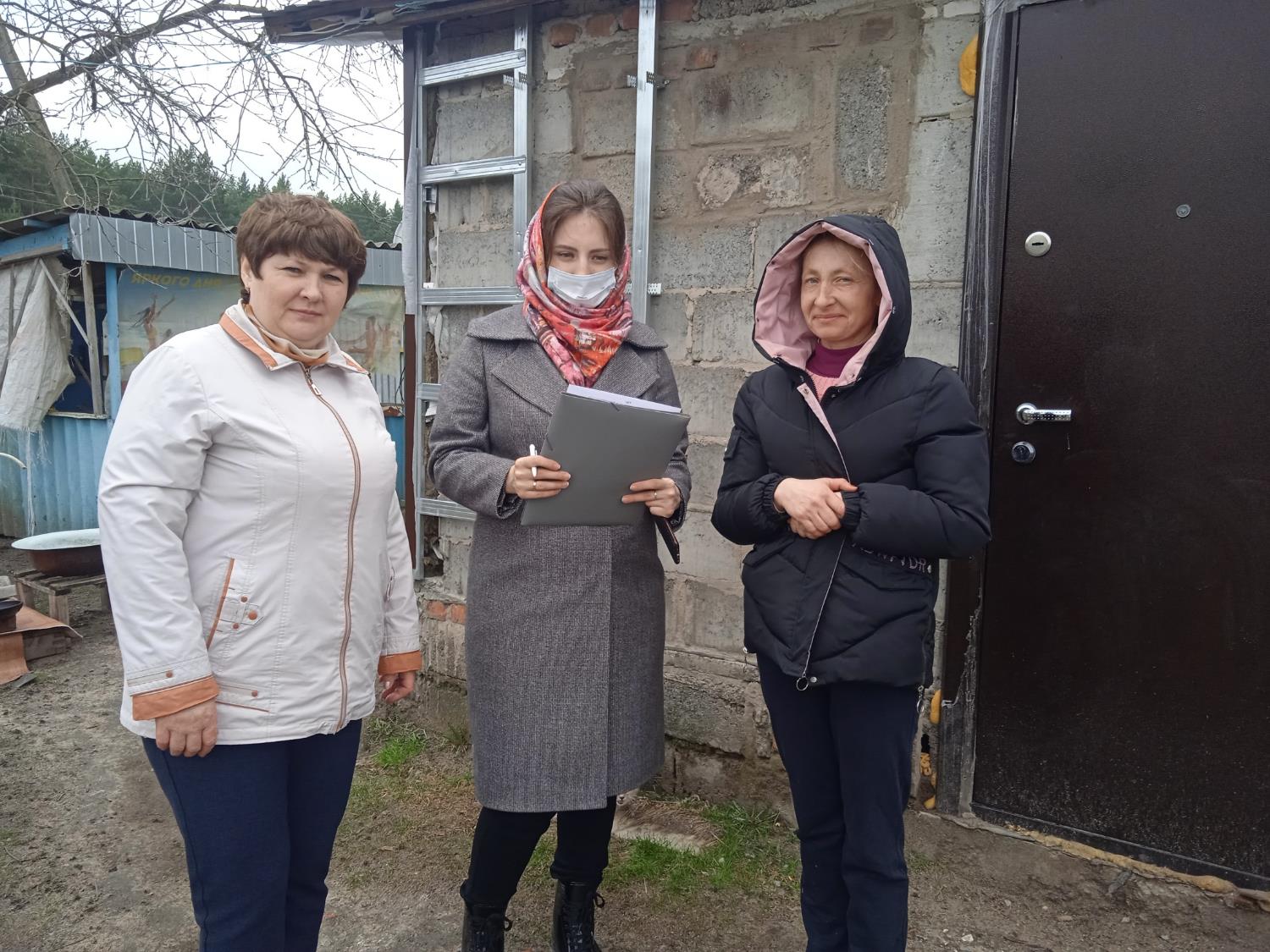 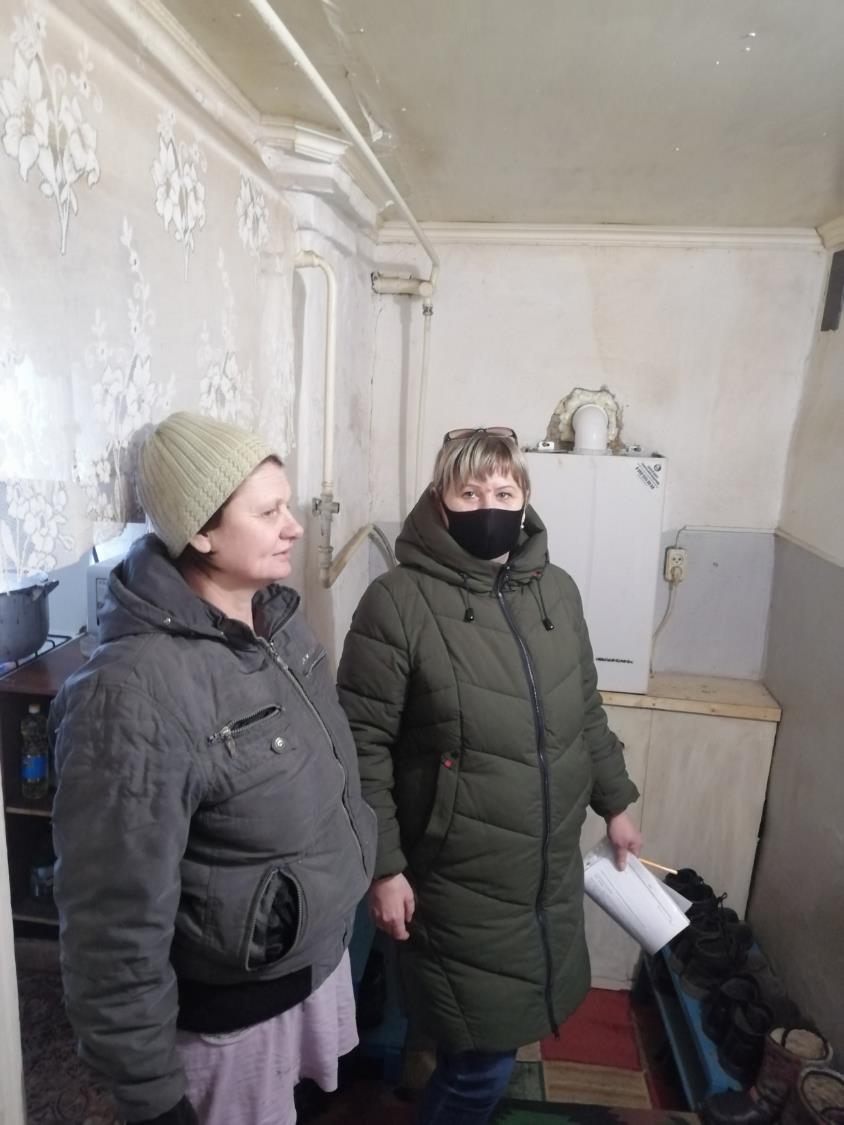 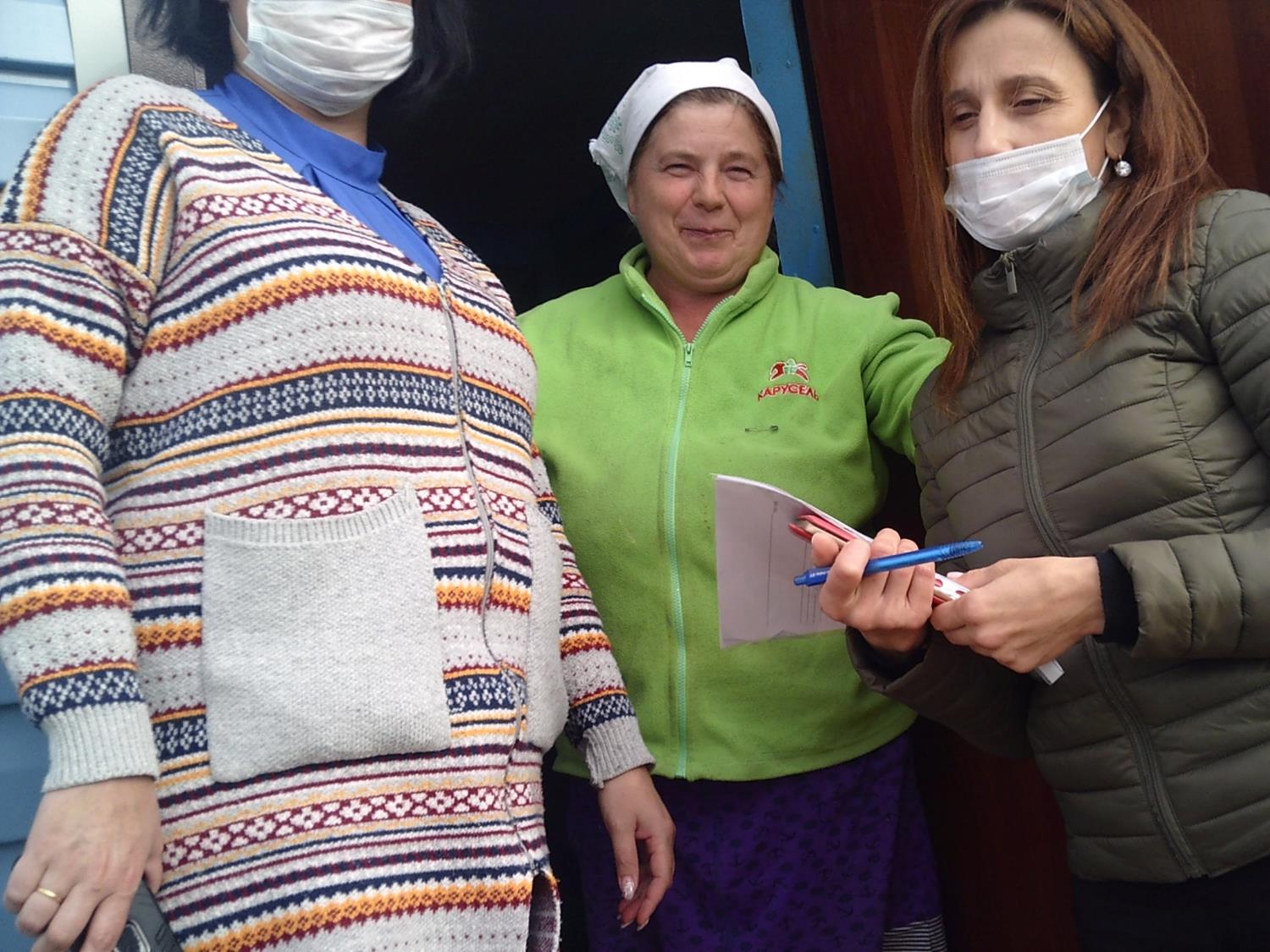 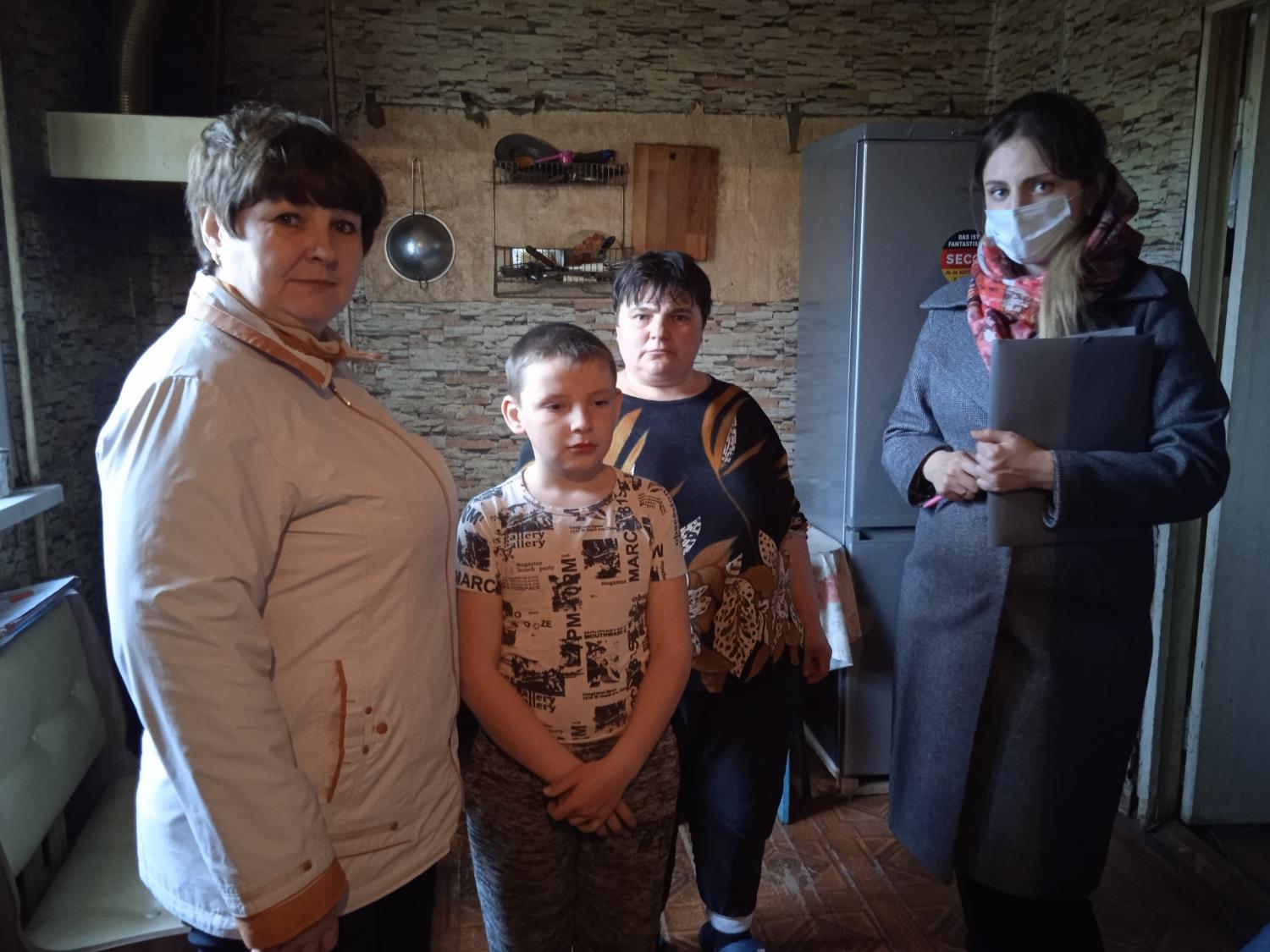 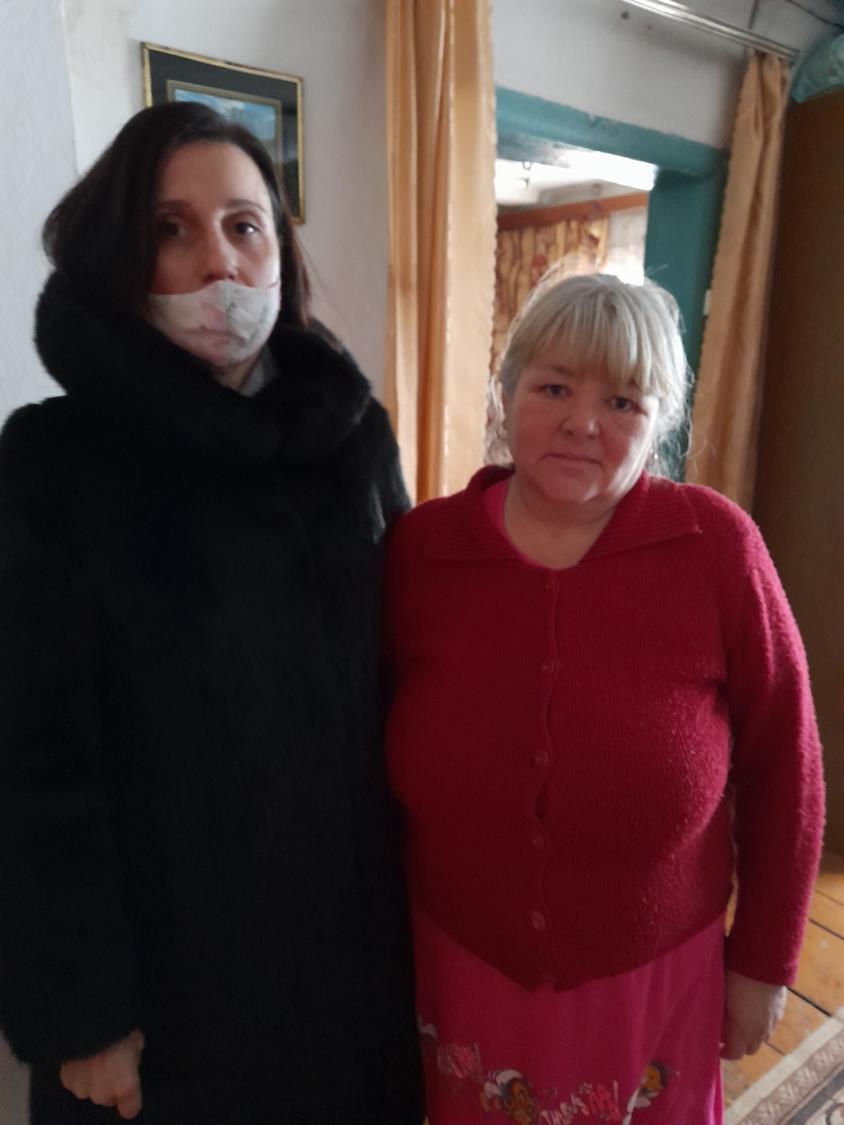 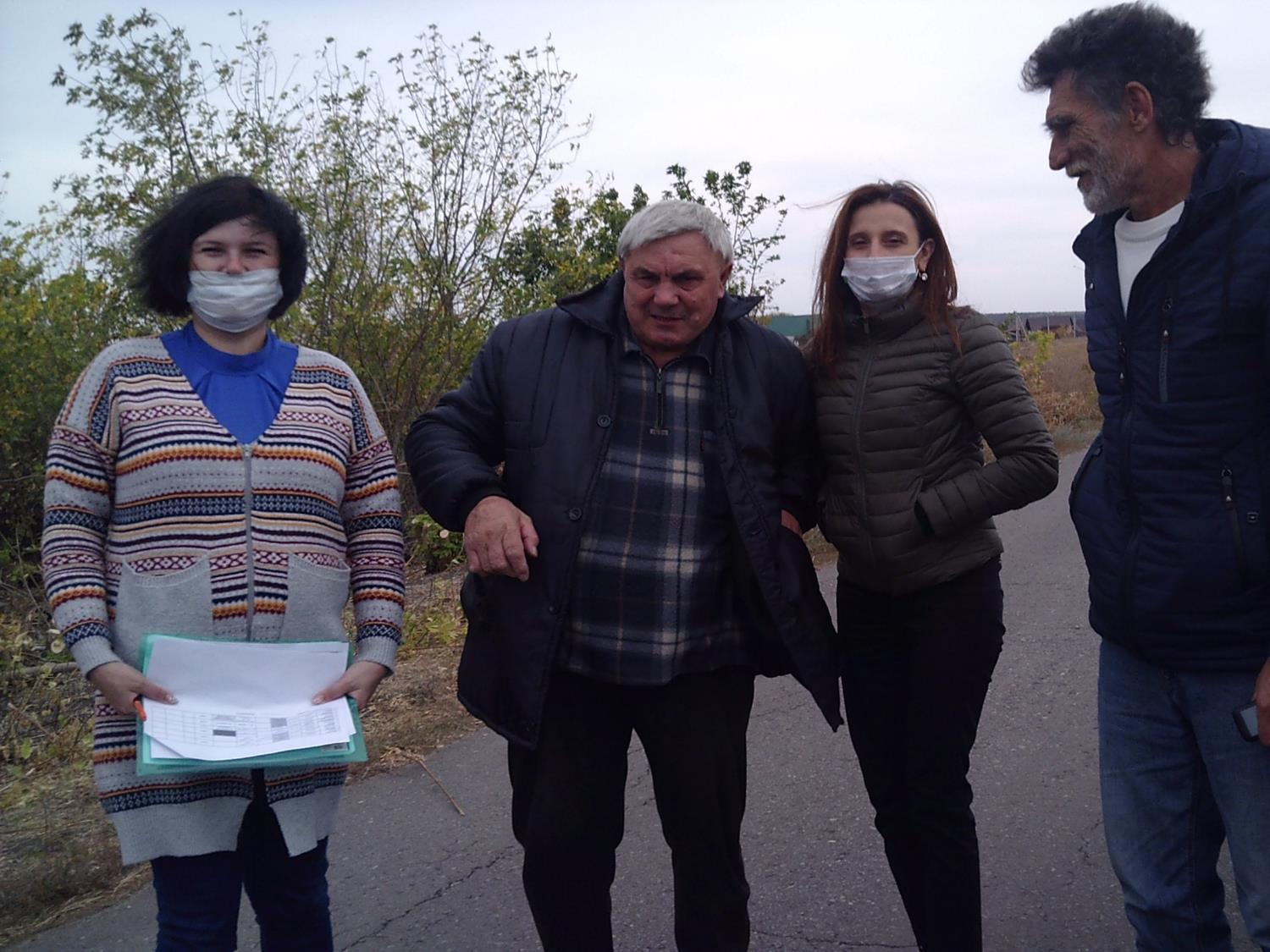 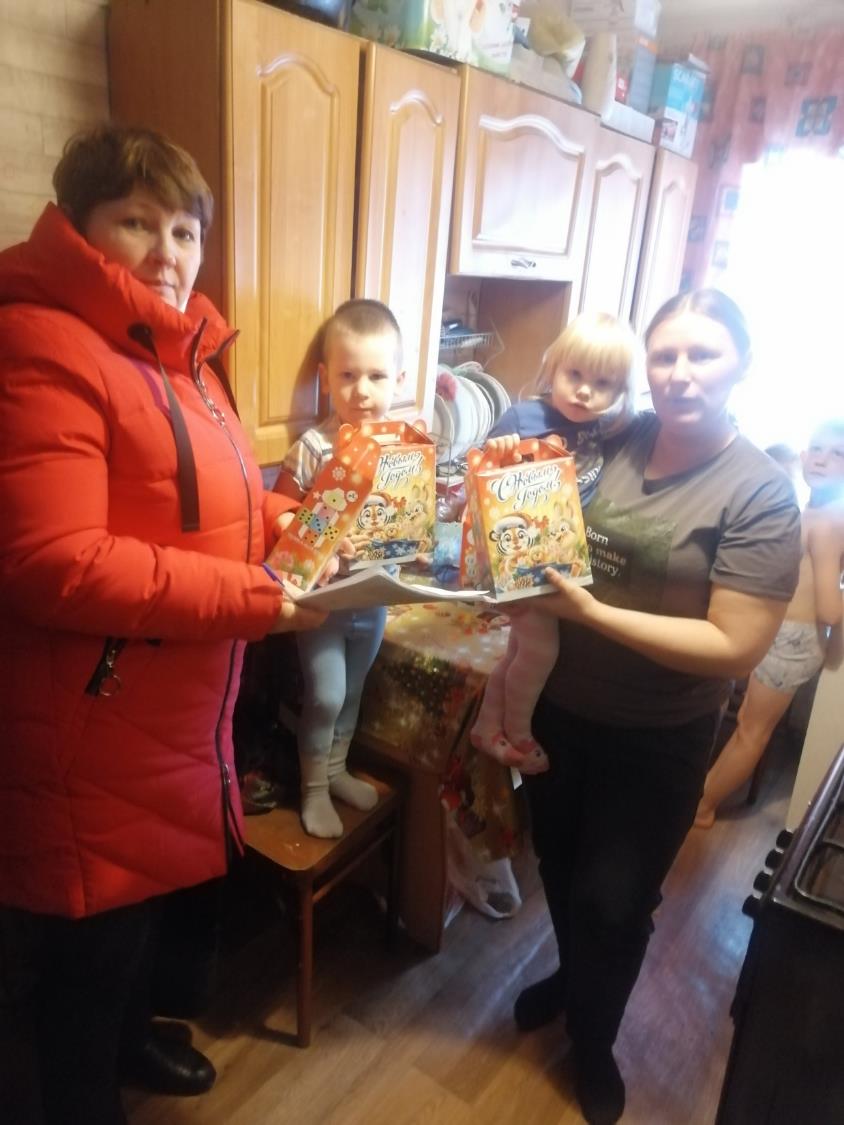